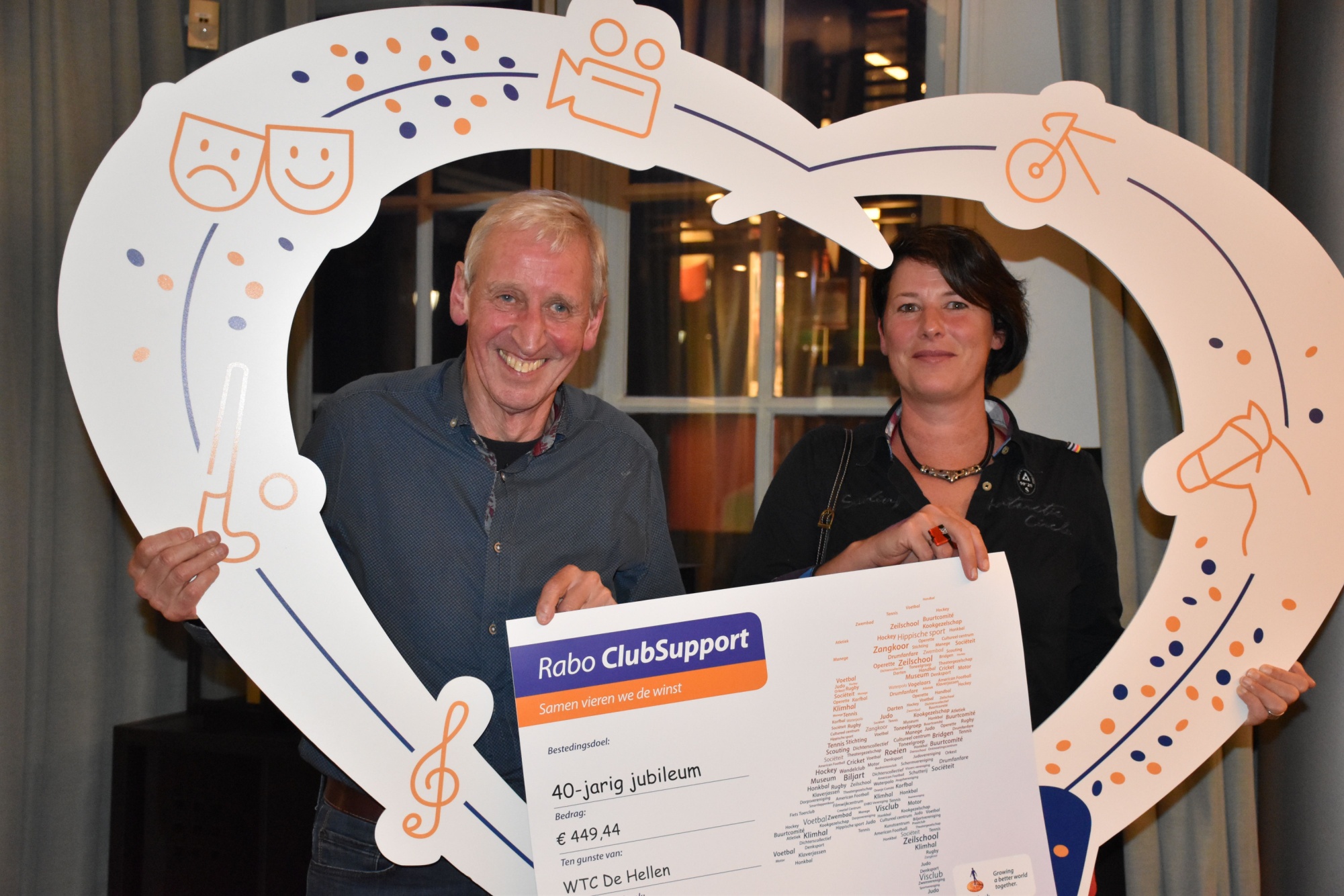 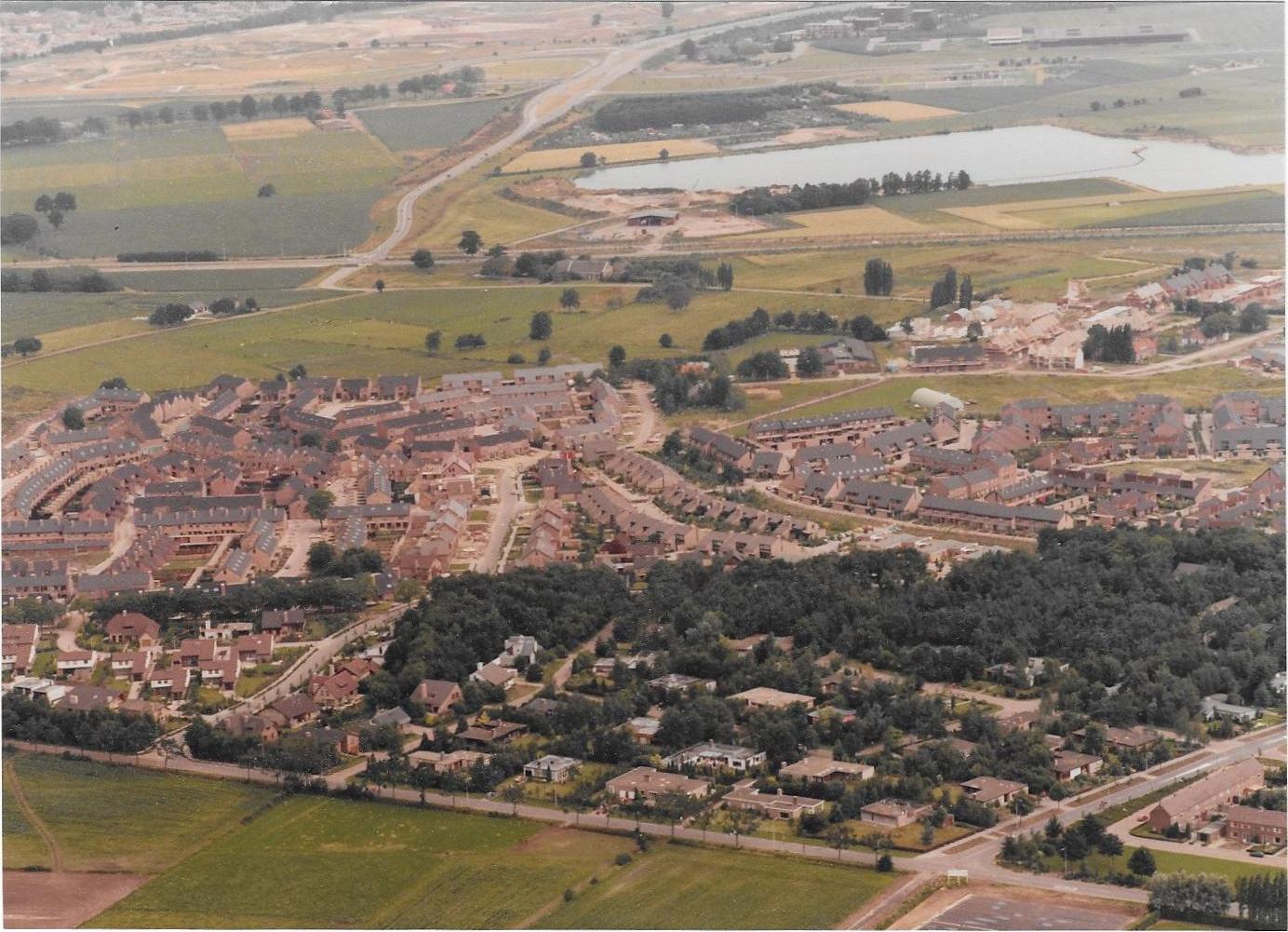 40 Jaar WTC De Hellen
Het begin
9 mei 1980
Moederdag
Initiatief Ad Schrijver, Kees de Volder en Klaas Maaijen
Kom naar de Deel
Oerroute 4 Bultjes
Ongeveer 25 deelnemers
Ontvangst elke zondag door partners na de rit
Vertrek bij De Deel
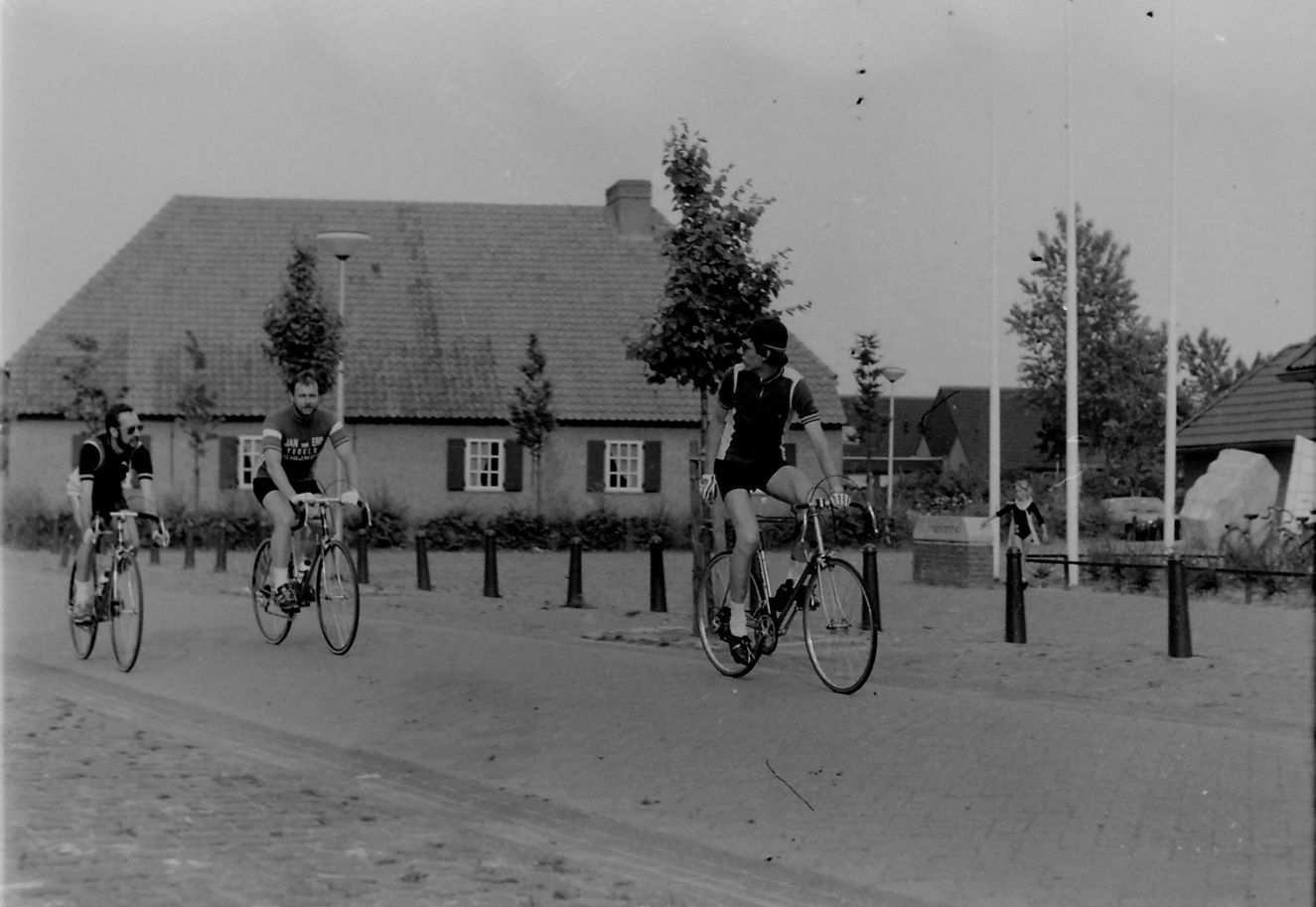 Vertrek bij de Deel.

Let op:
- Eenheid?
 Hoofdbedekking?
 Techniek.
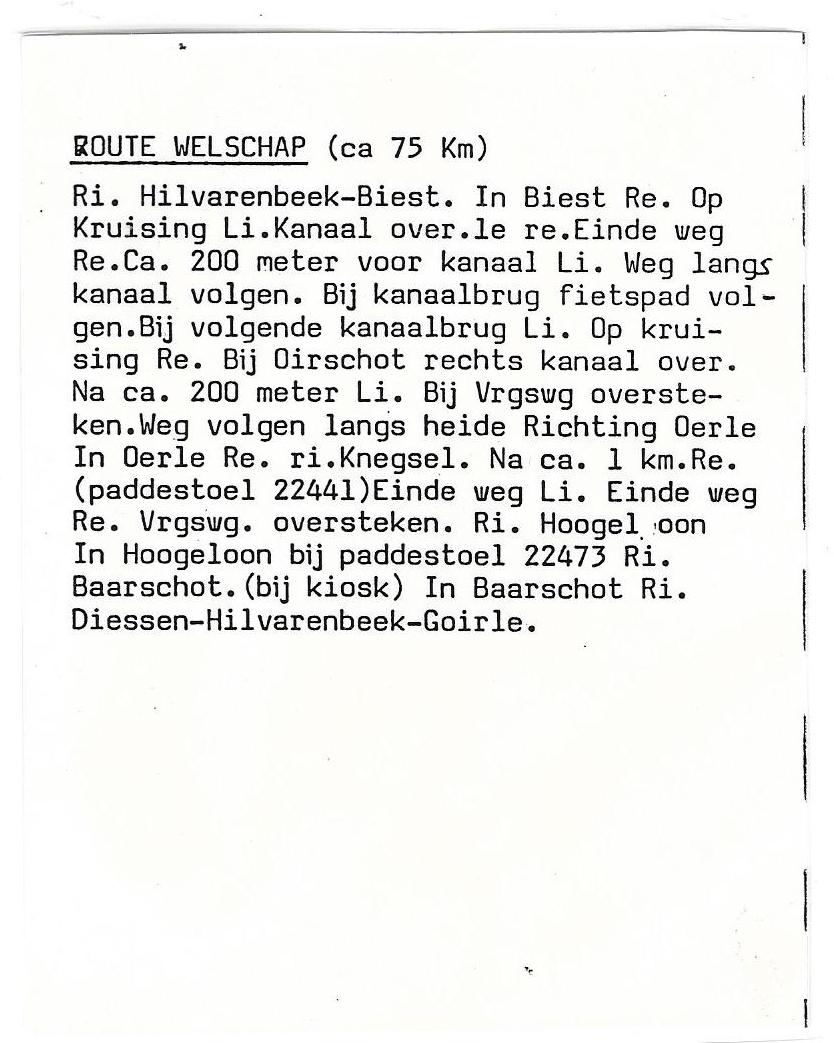 De routes
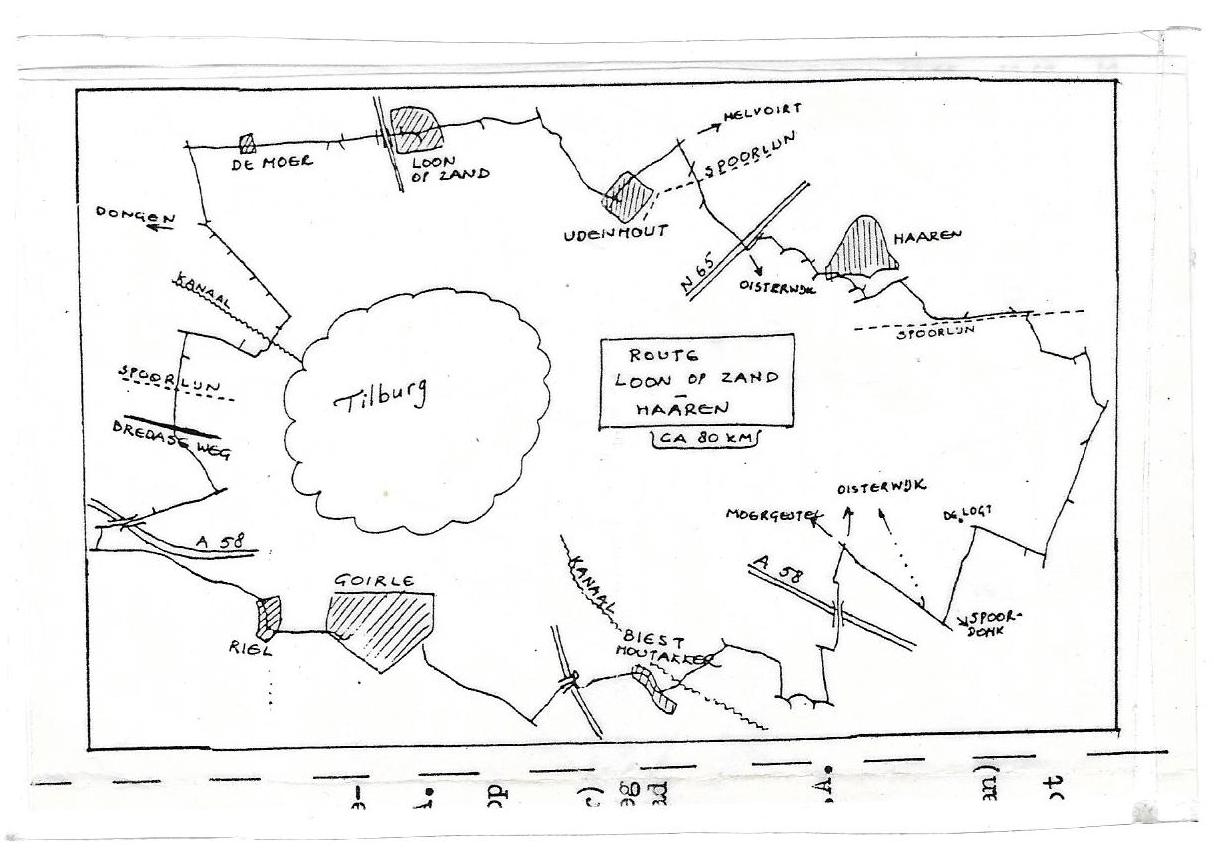 Activiteiten in het begin
Langzaam fietsen voor de jeugd
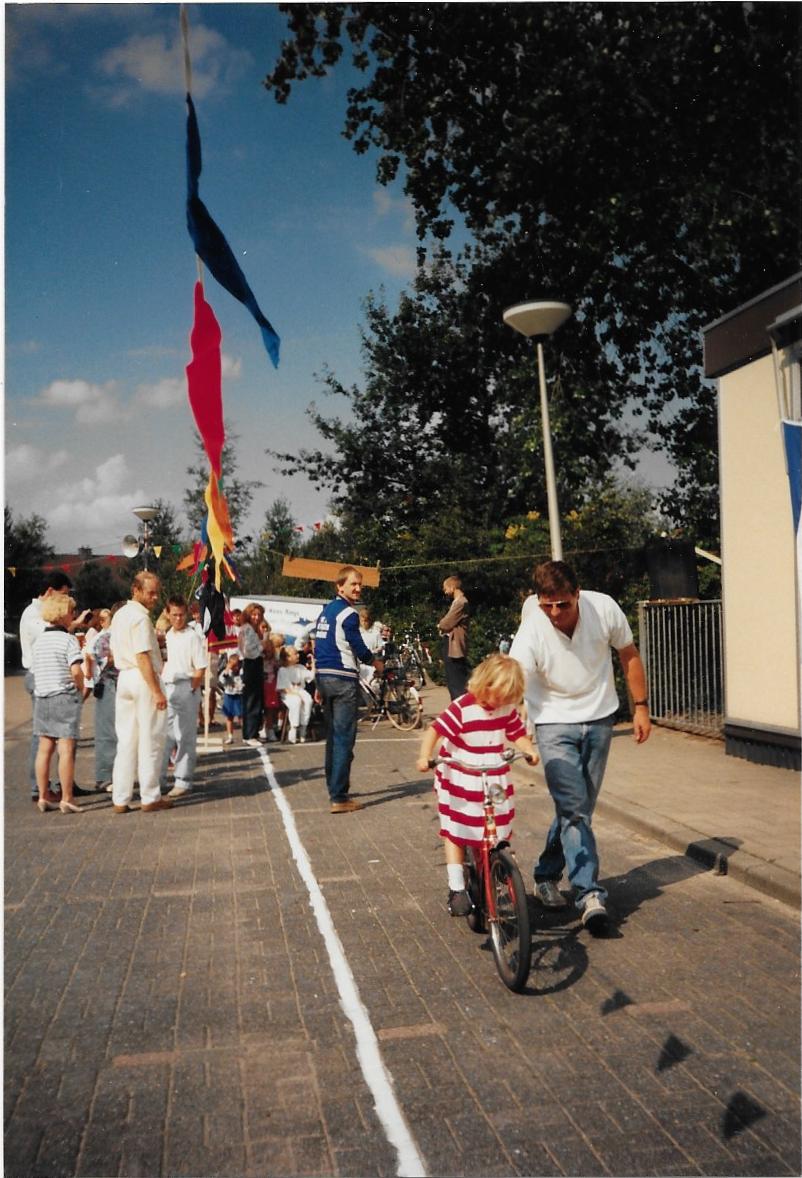 Activiteiten in het begin
Langzaam fietsen voor de jeugd
Organisatie fietsavondvierdaagse
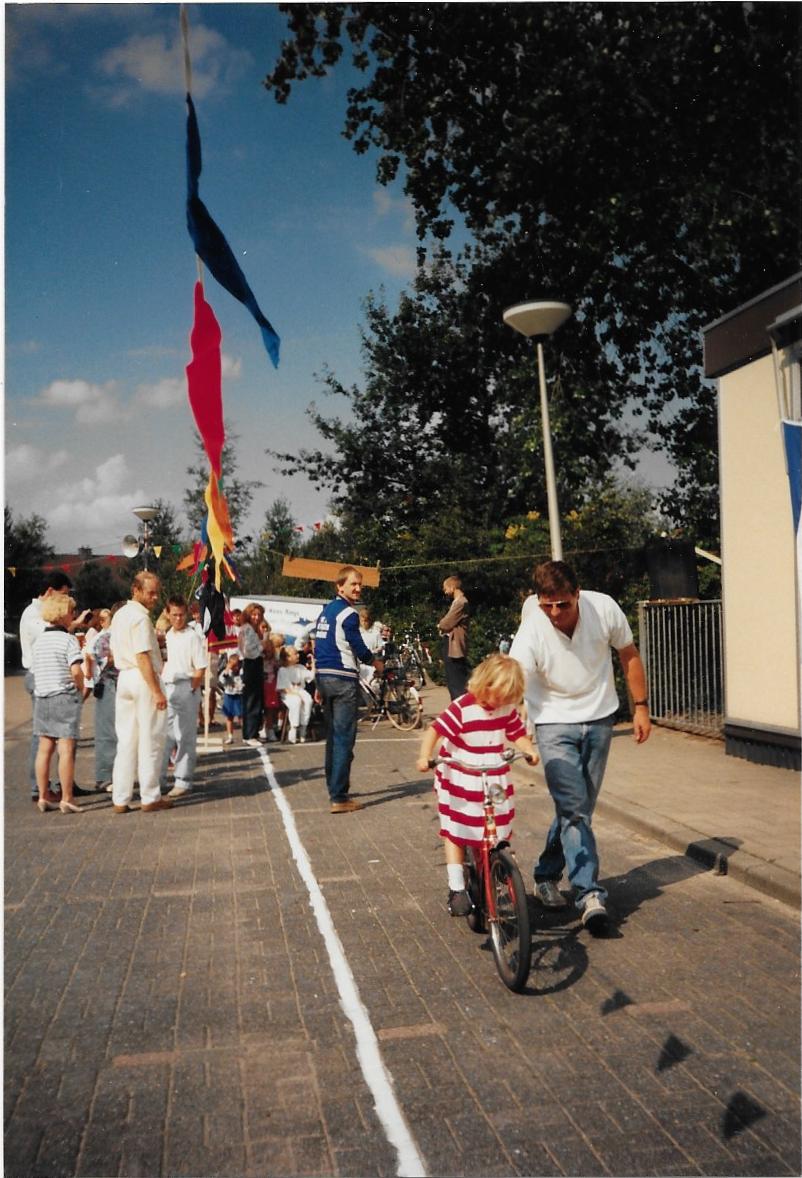 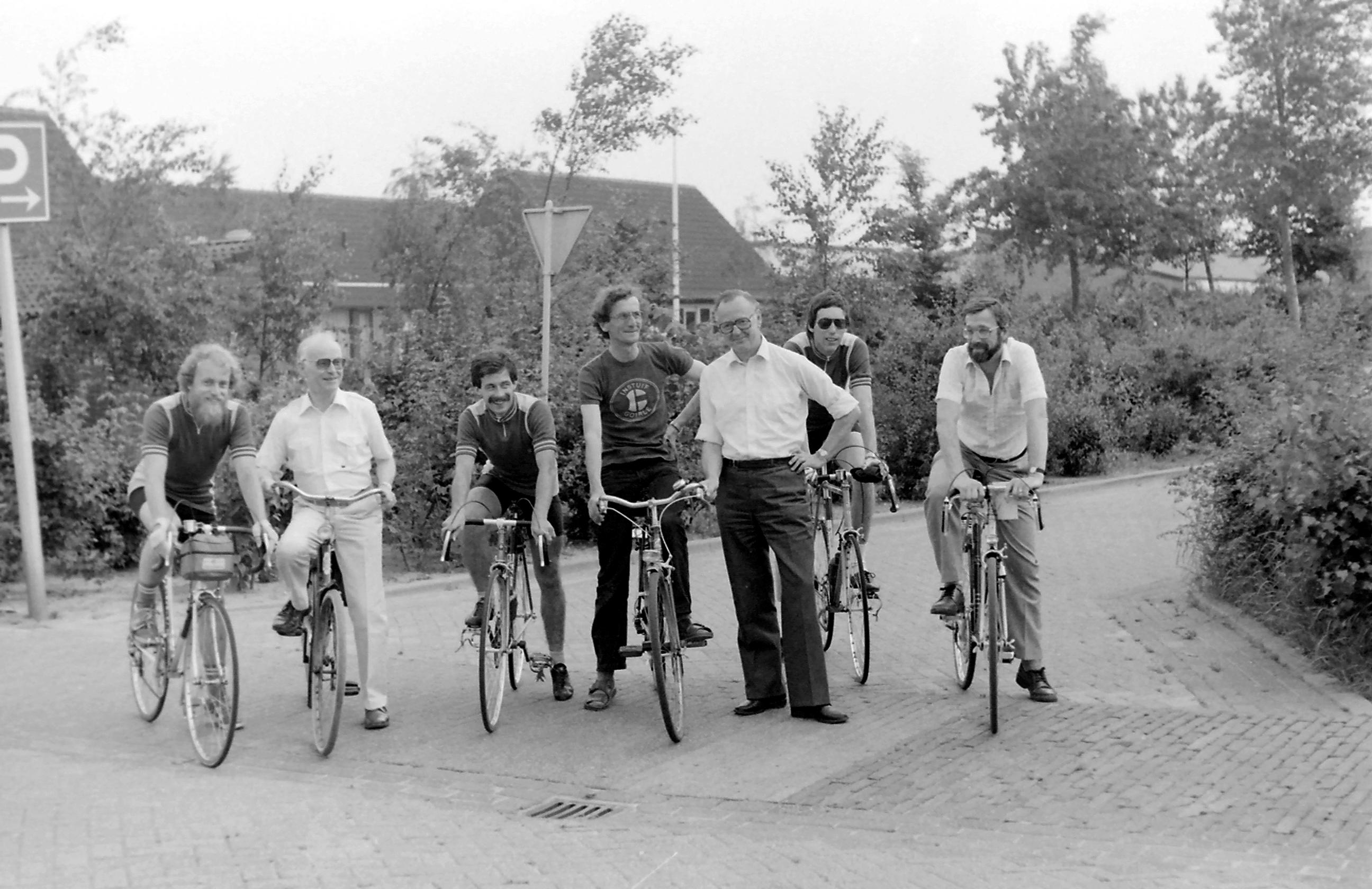 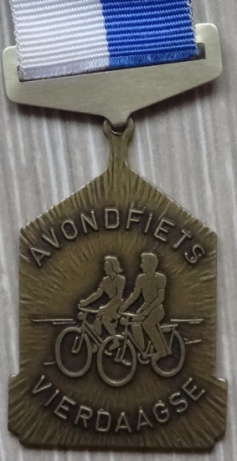 Goirle-Vaals
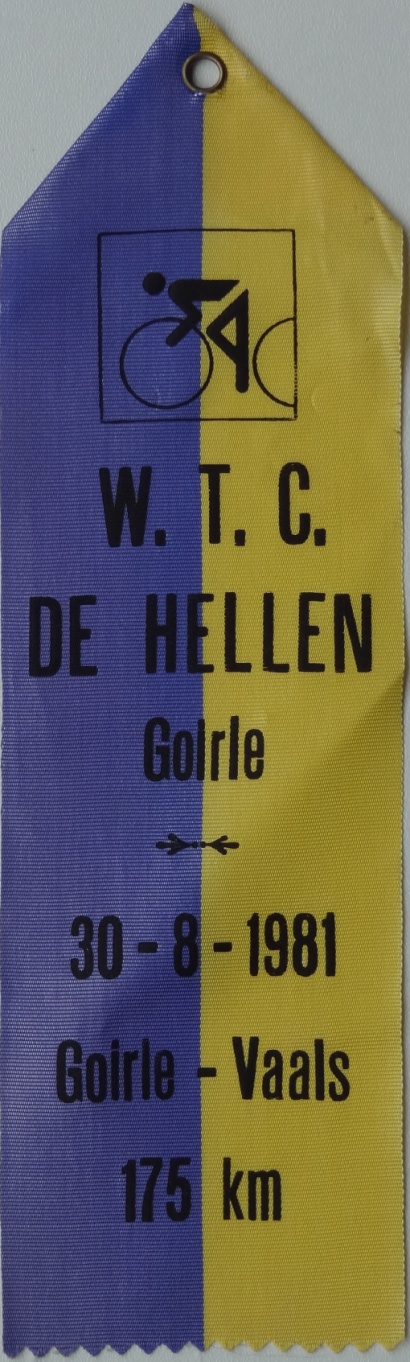 Tilburg-Vaals als voorbeeld
Werd onze eerste club klassieker
Met eerste vrouw in het peloton
Manier om nieuwe  leden te 
    krijgen
We werden opgehaald door onze
    partners (en kinderen) op de 
    Vaalserberg.
Goirle-Vaals
Tilburg-Vaals als voorbeeld
Werd onze eerste club klassieker
Met eerste vrouw in het peloton
Manier om nieuwe  leden te 
    krijgen
We werden opgehaald door onze
    partners (en kinderen) op de 
    Vaalserberg.
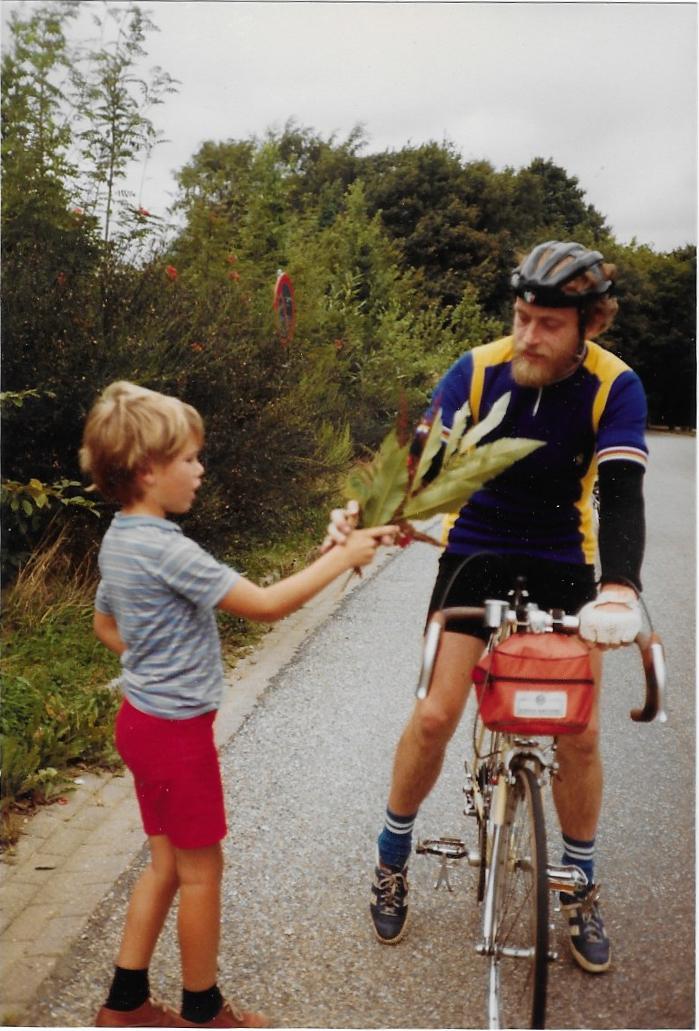 De start der dapperen
De bezemwagen
Eerste vrouw in het peloton
Eerste eigen club shirt
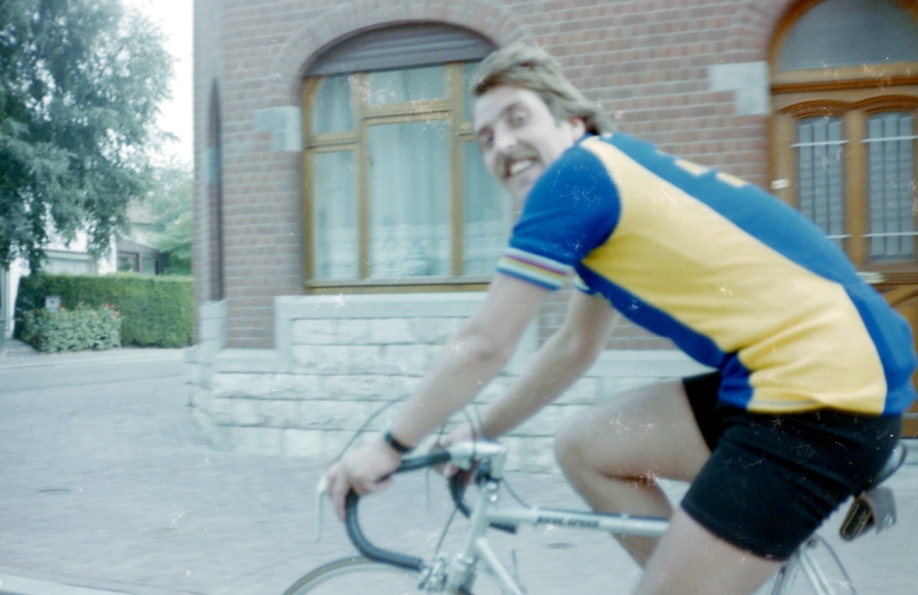 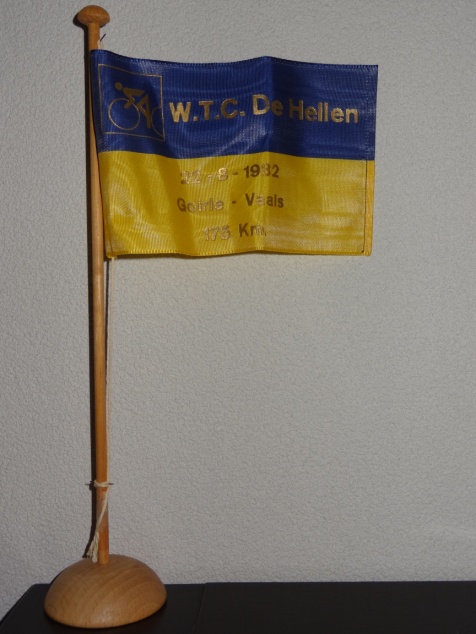 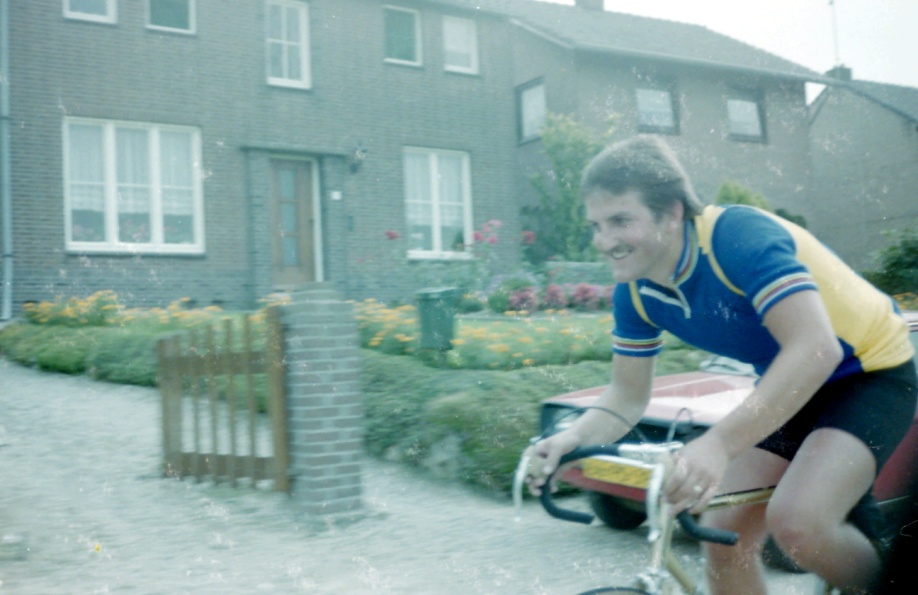 1983: een idee
1983: een idee
1984: de voorbereiding
1983: een idee
1984: de voorbereiding
1985: De Tweedaagse
1983: een idee
1984: de voorbereiding
1985: De Tweedaagse
Rondje IJsselmeer
1983: een idee
1984: de voorbereiding
1985: De Tweedaagse
Rondje IJsselmeer
290 + 235 km = 525 km
9 fietsers en 2 chauffeurs
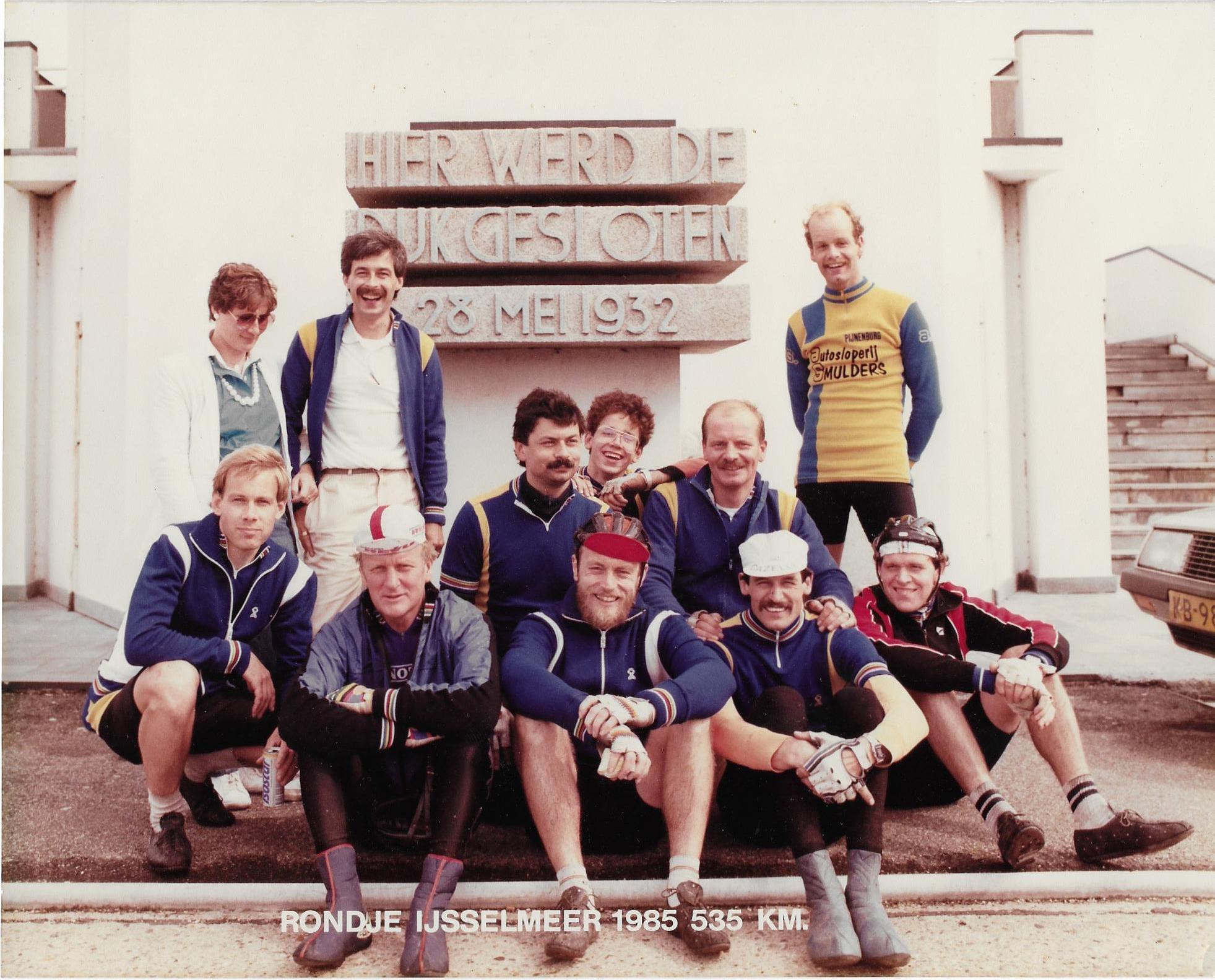 Carla                     Ton
Christian Geert-Jan  Noud   Hans
Gerard                  Ad                       Gerrit            Peter            Jack
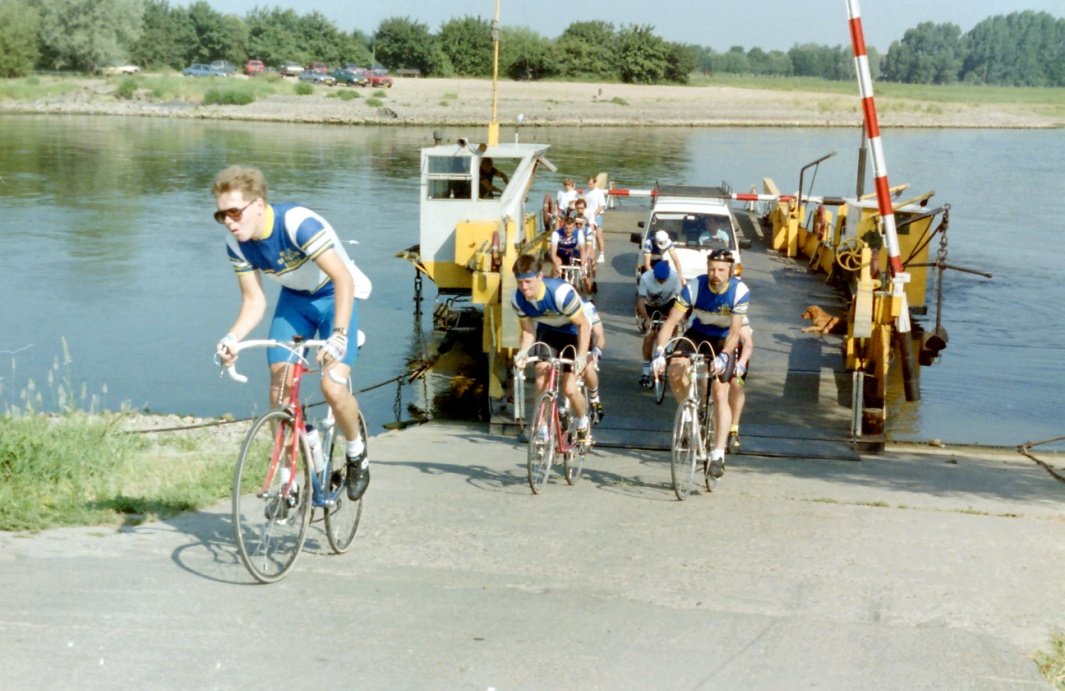 hoogtemeters
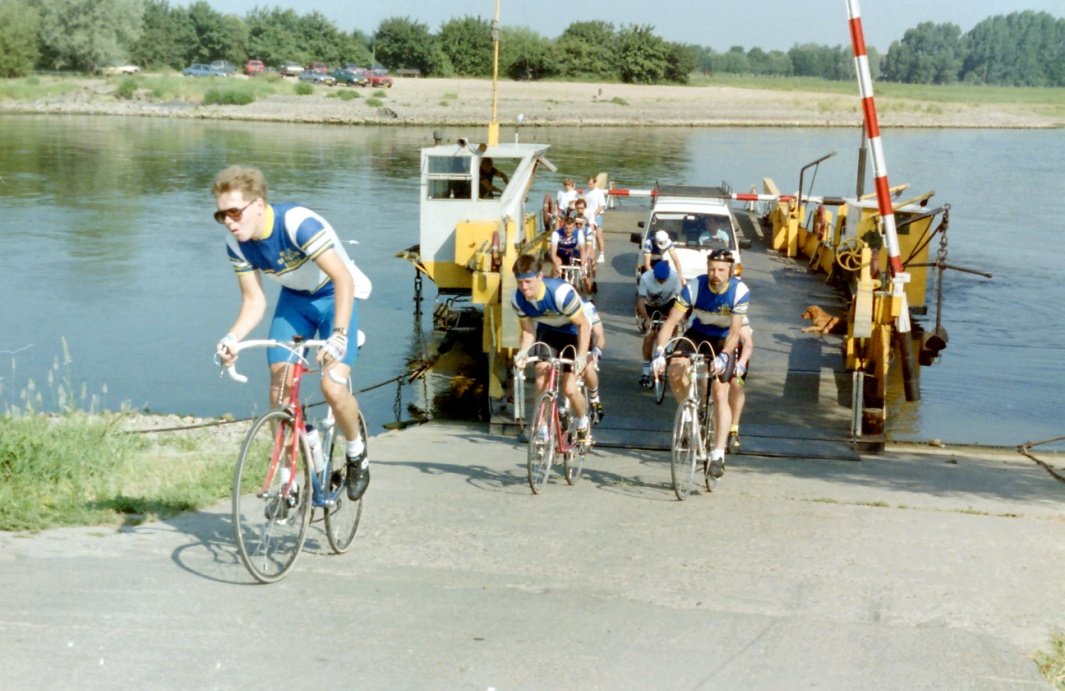 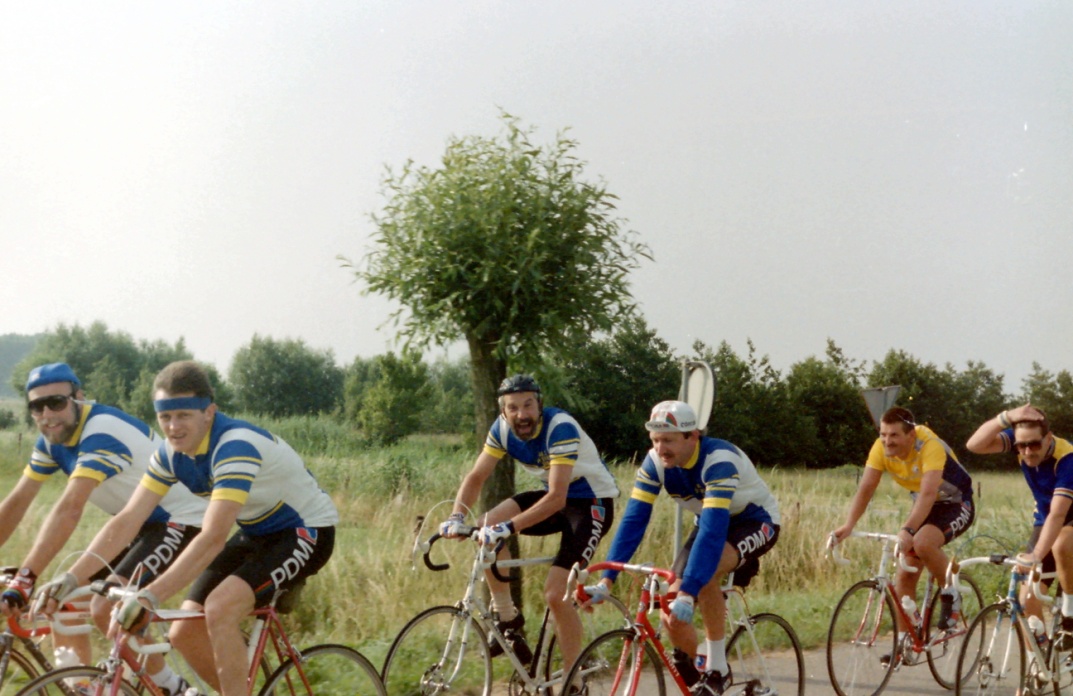 Kopzorg?
hoogtemeters
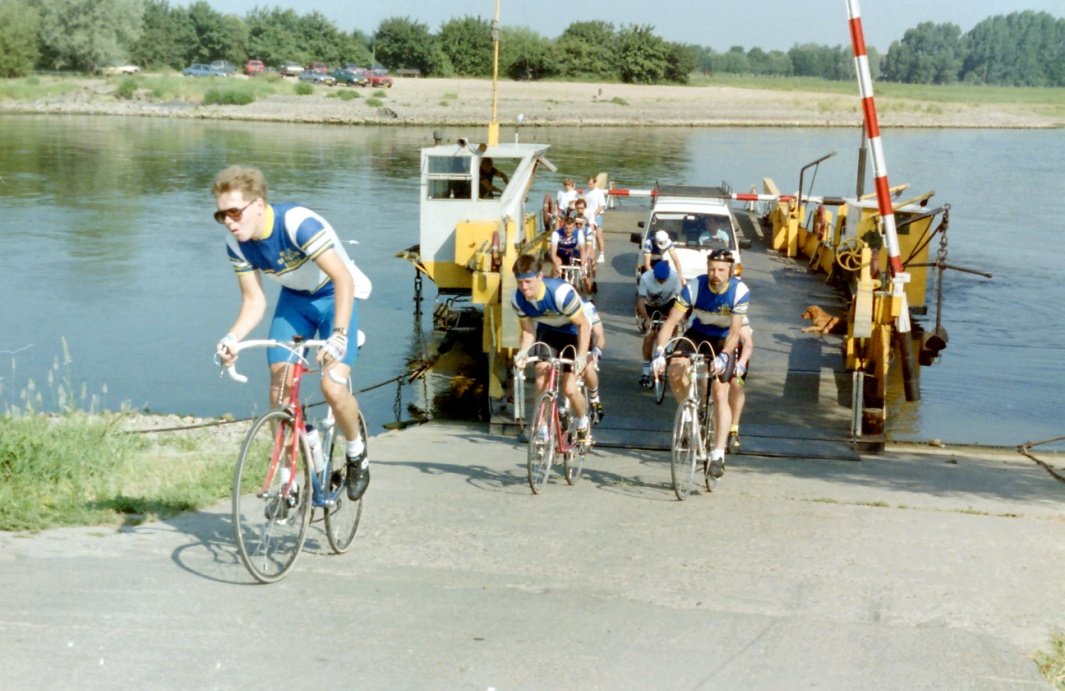 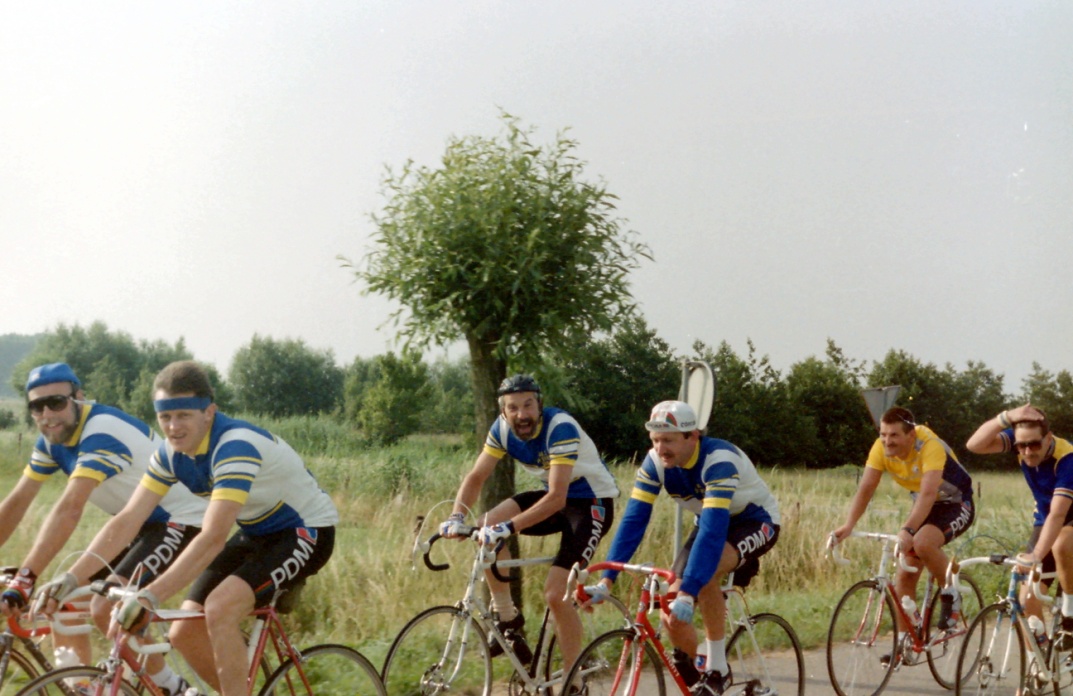 Kopzorg?
hoogtemeters
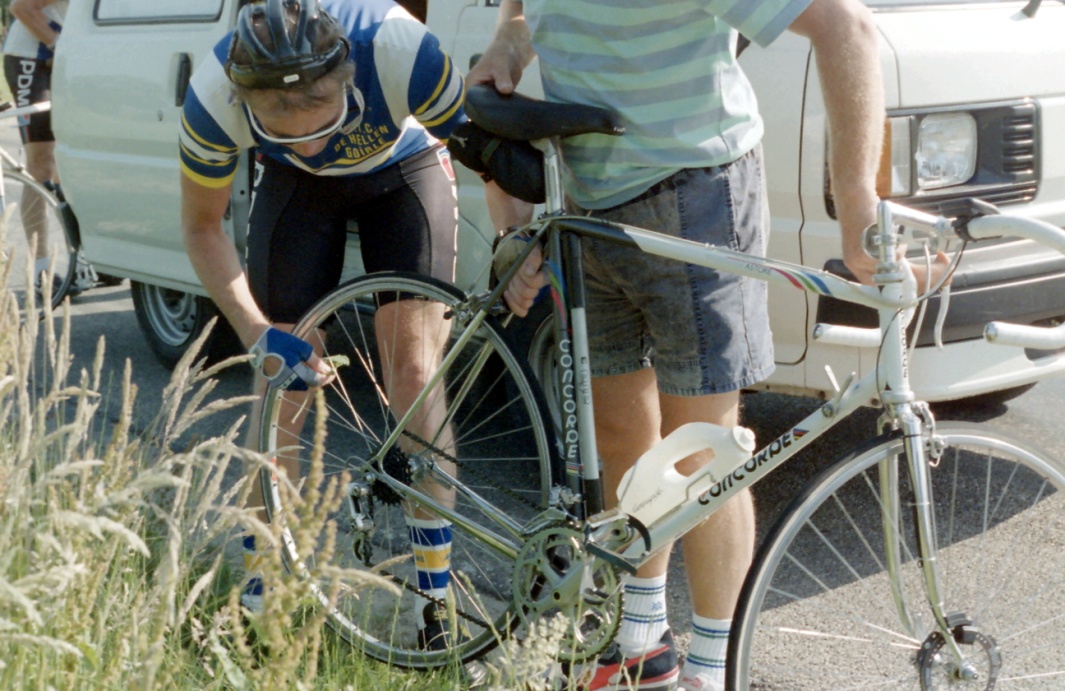 Elkaar helpen
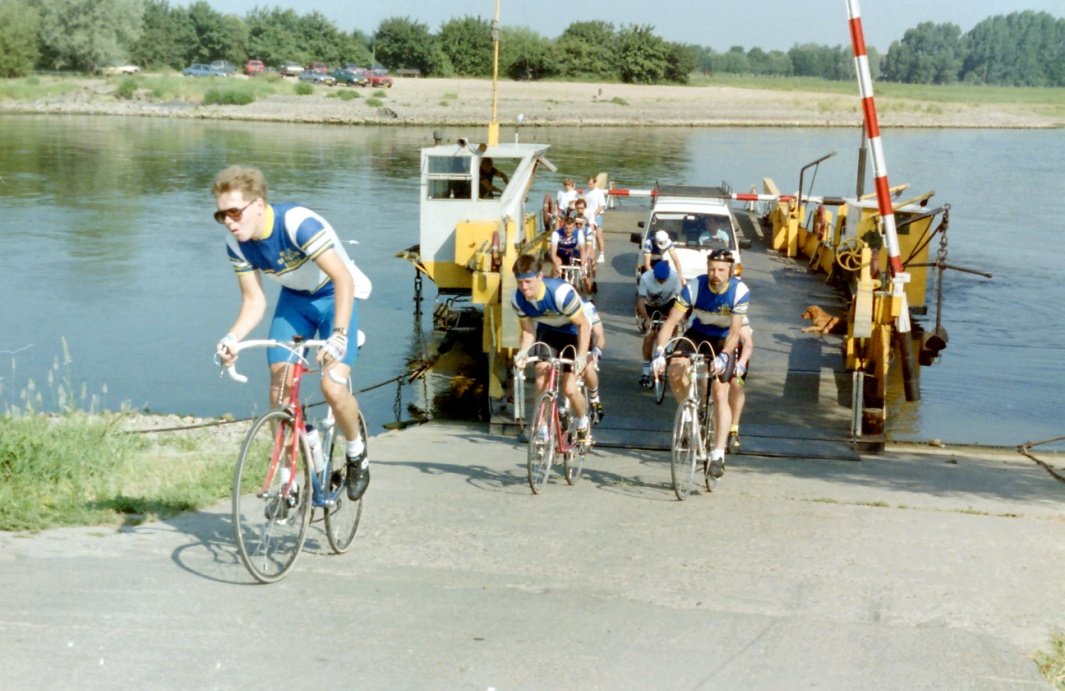 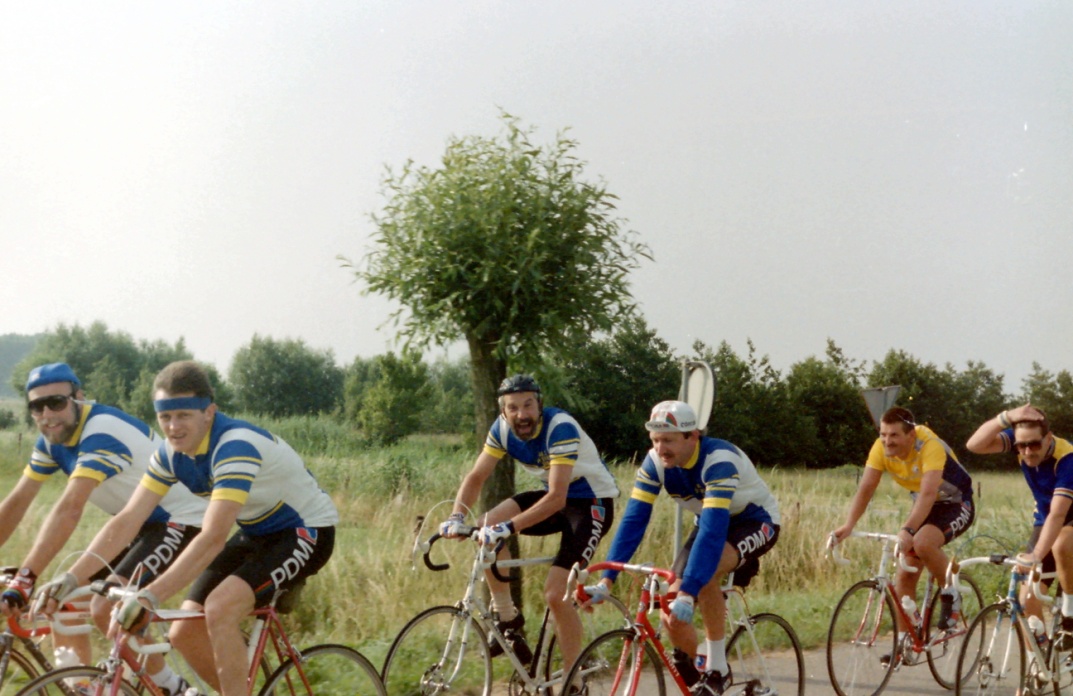 Kopzorg?
hoogtemeters
Riel apart
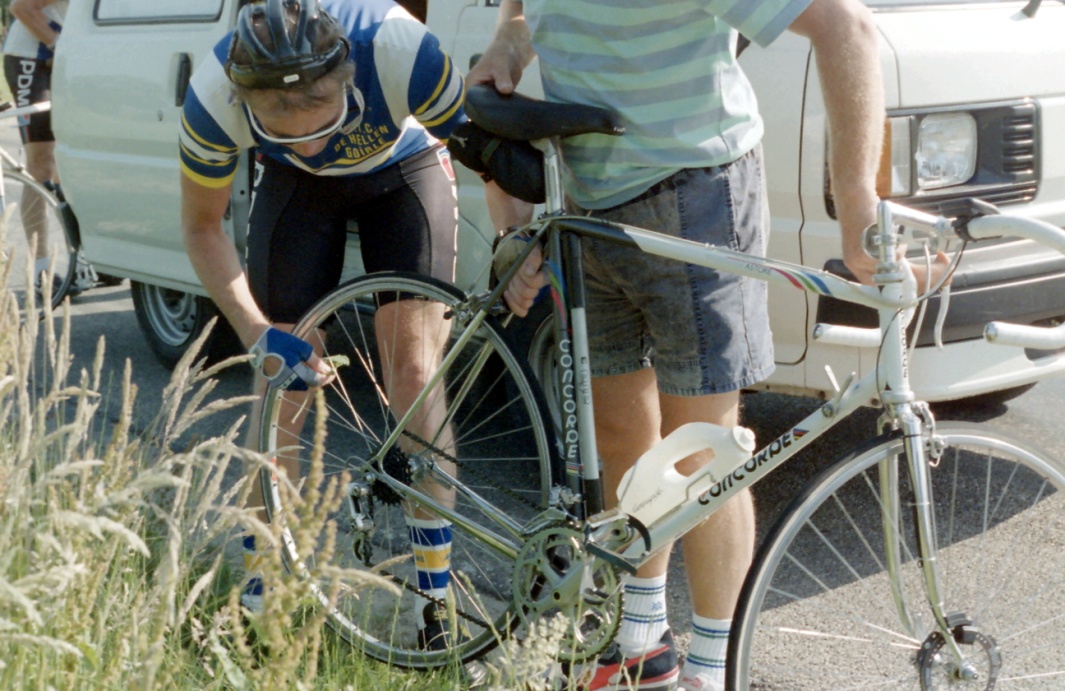 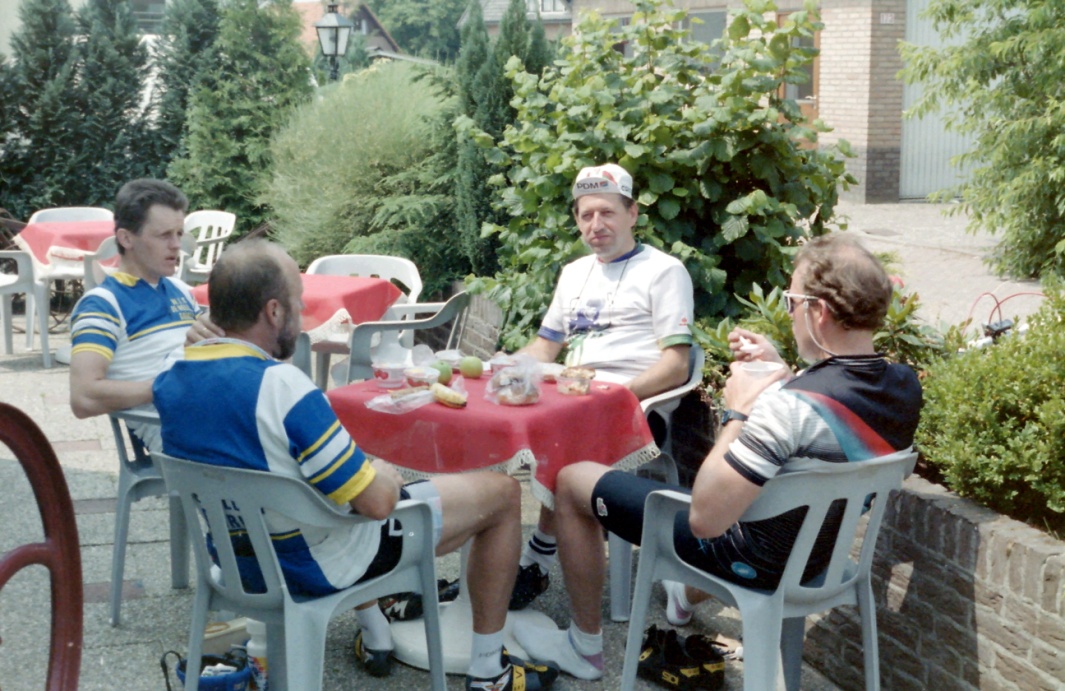 Elkaar helpen
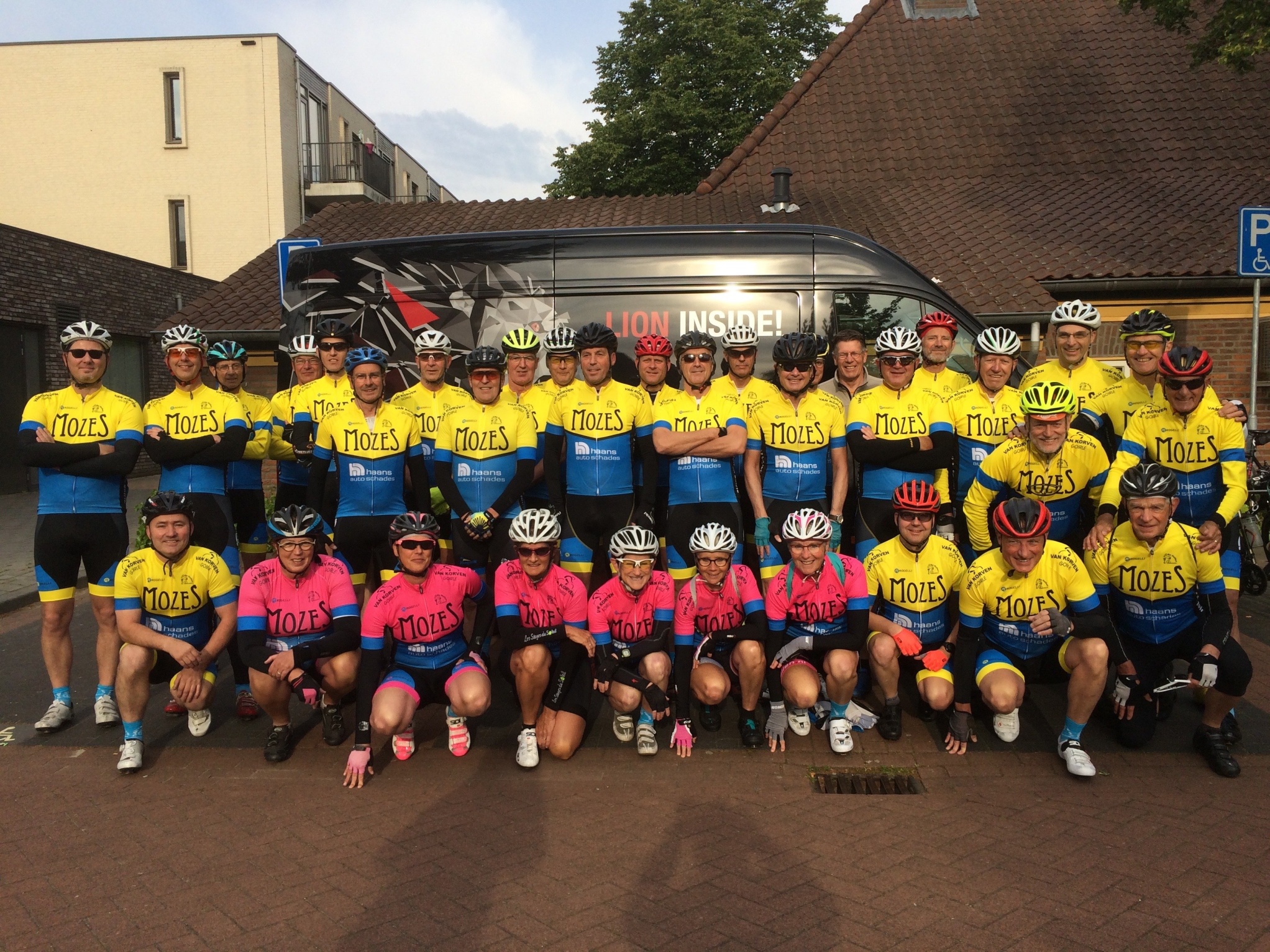 33 deelnemers en 1 chauffeur
Drie daagse Eifel
Drie daagse Eifel
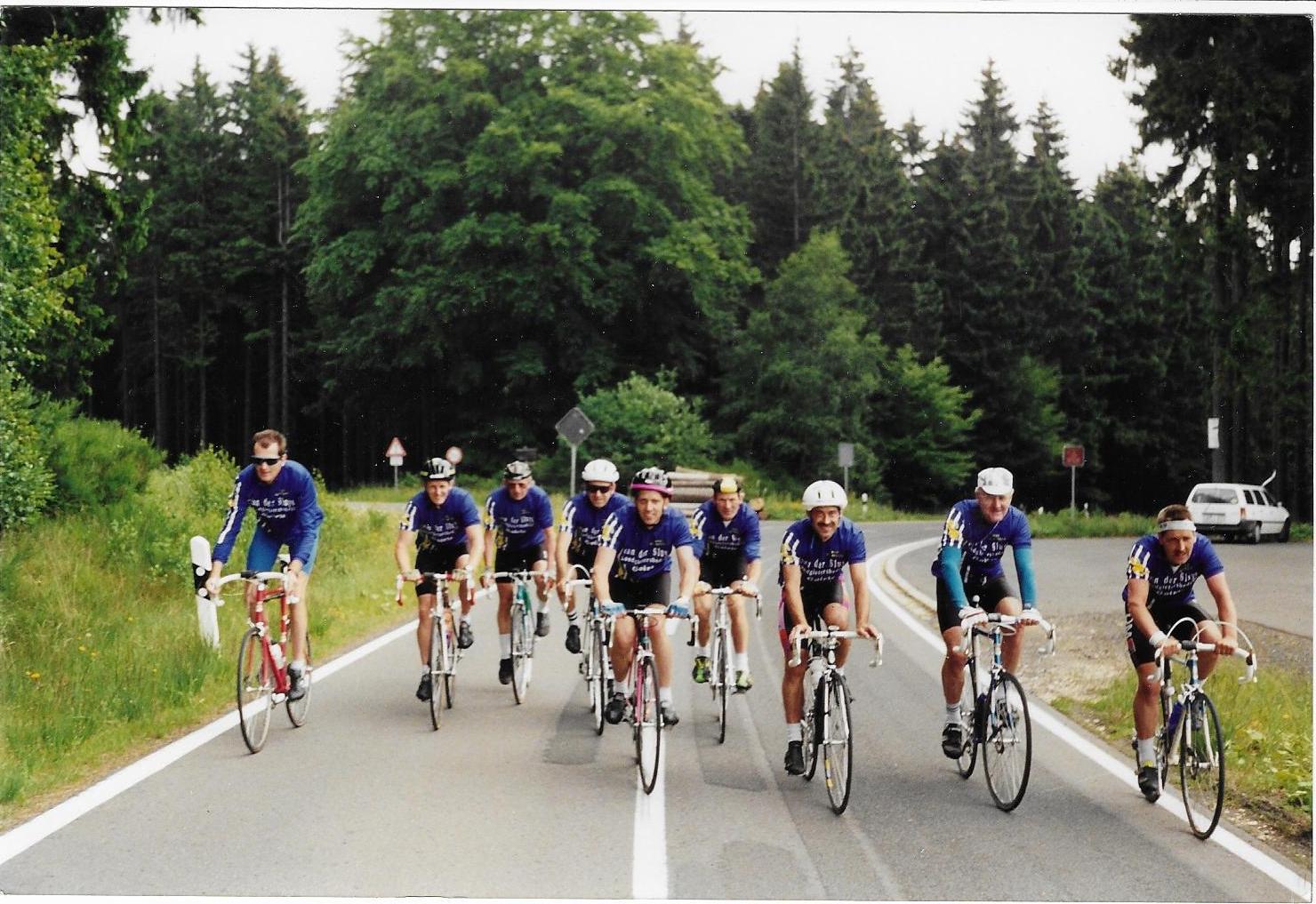 Parijs-Goirle
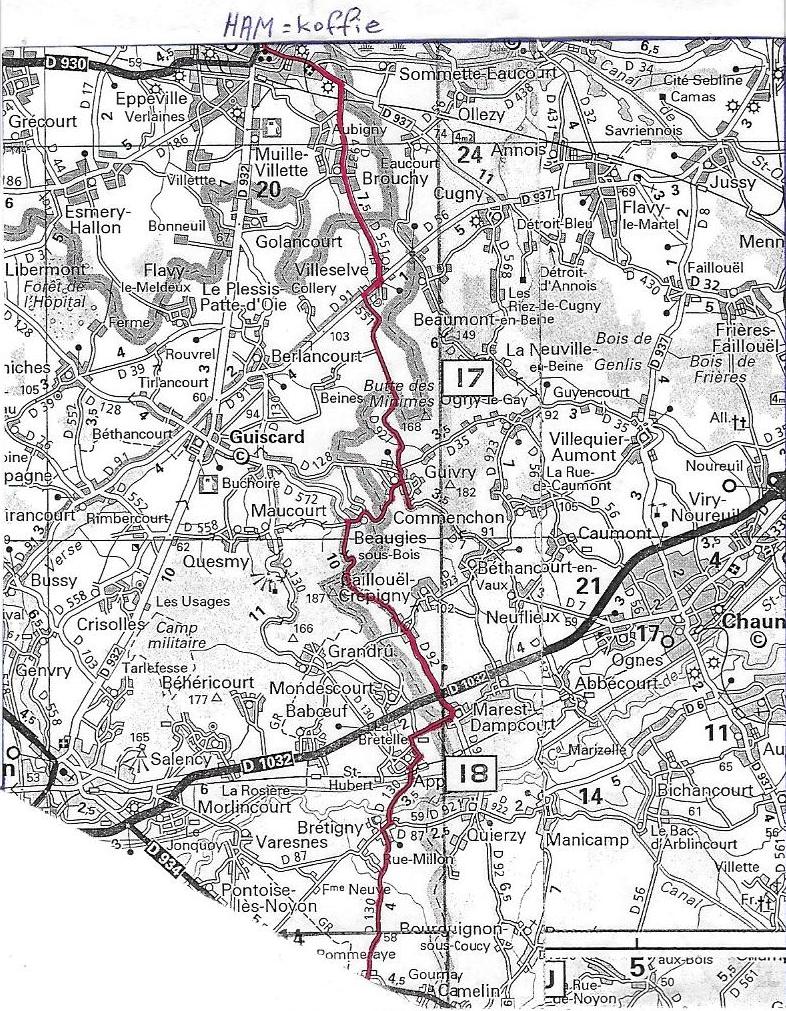 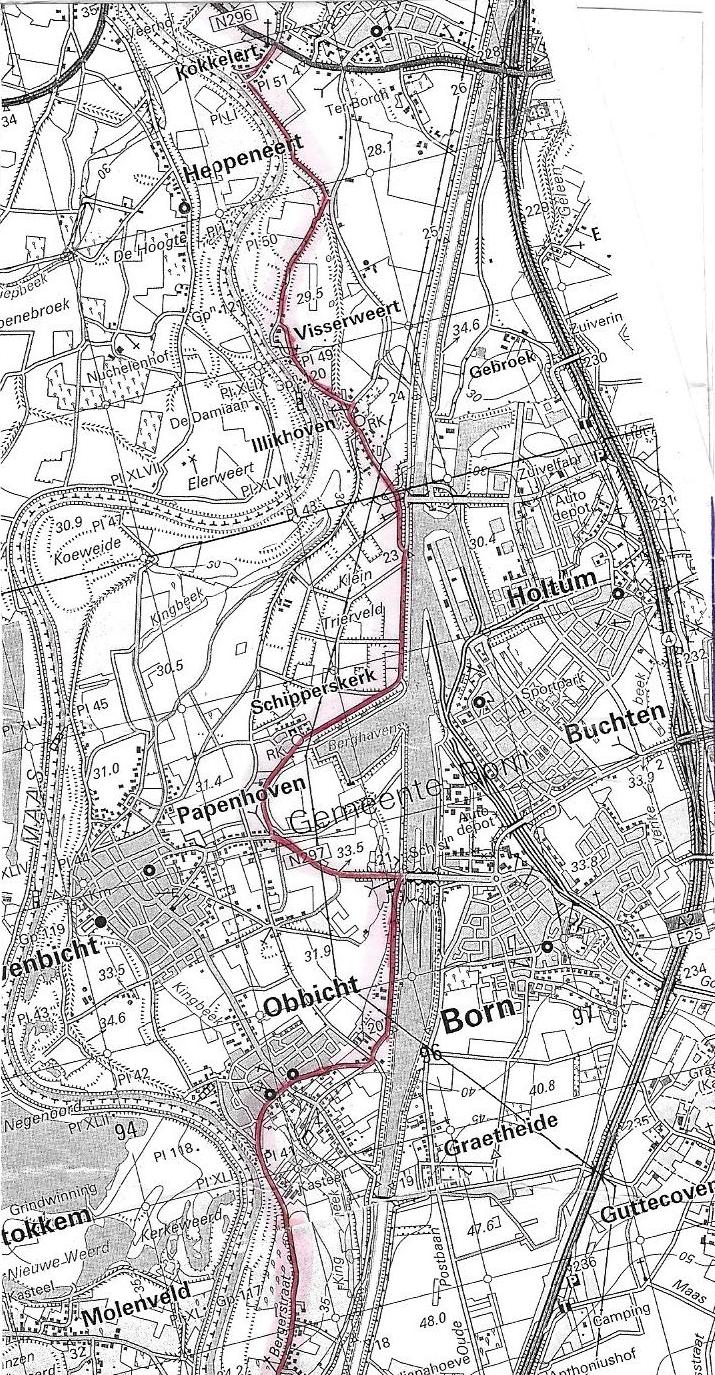 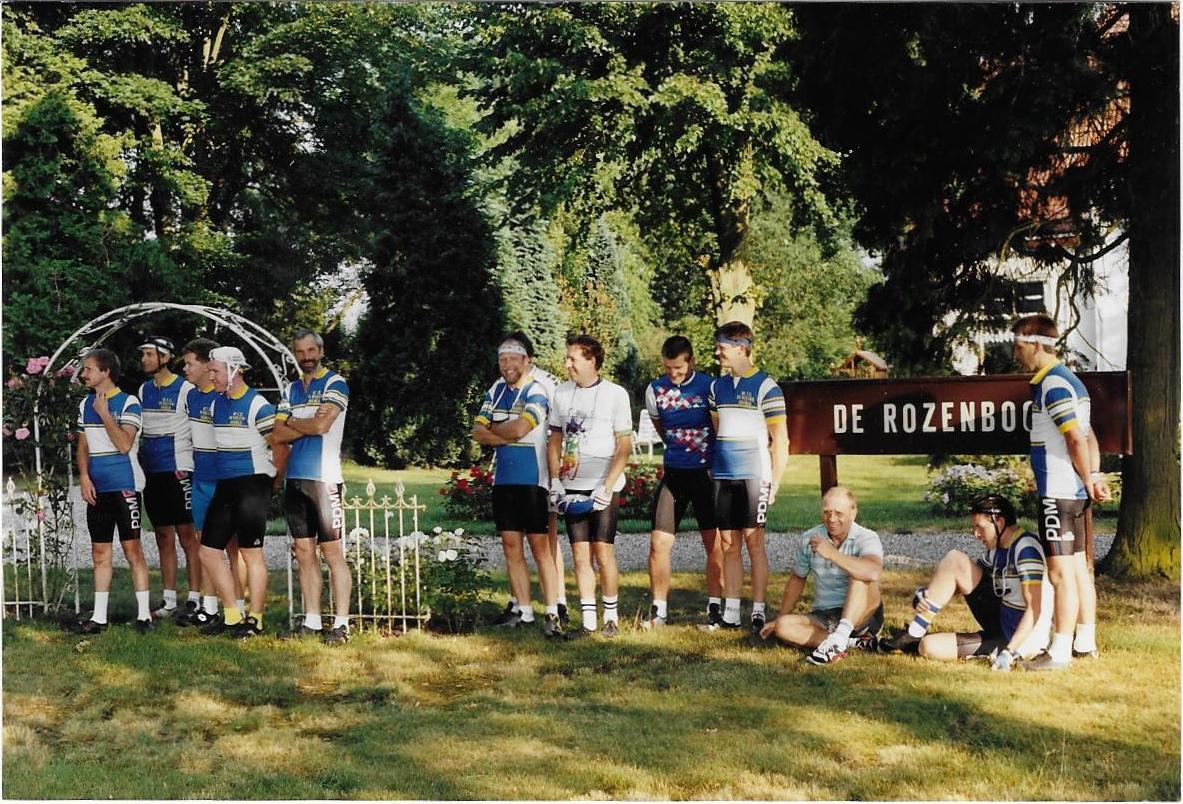 Vierhouten
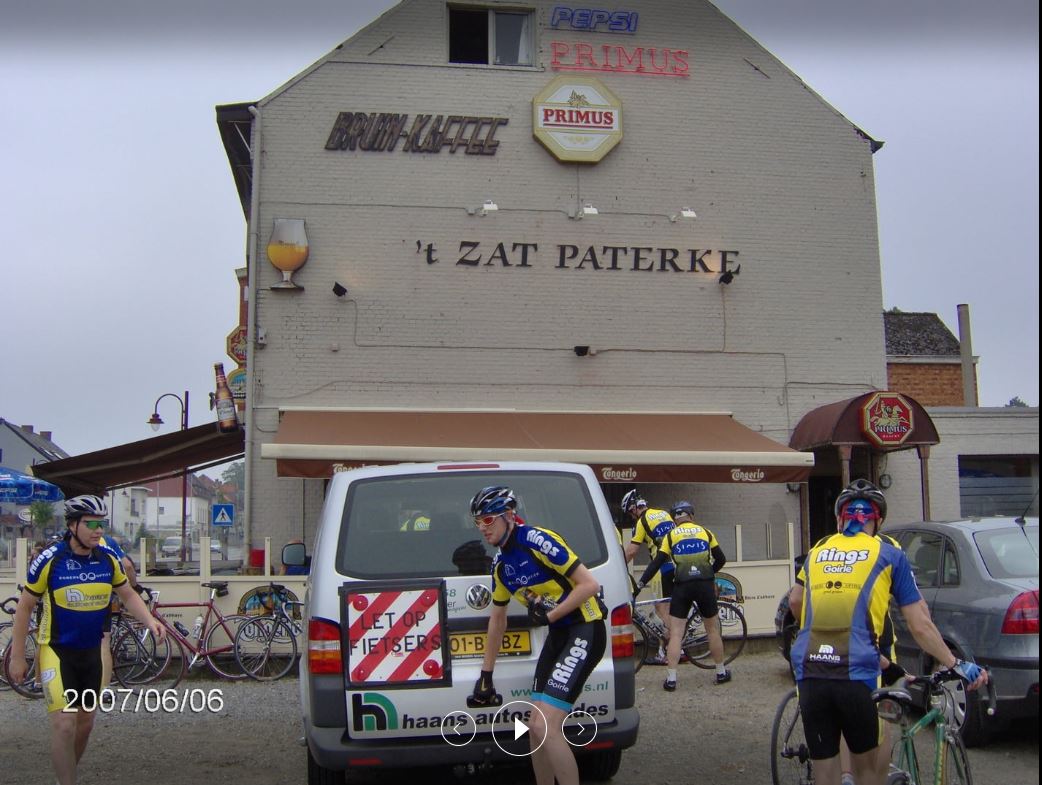 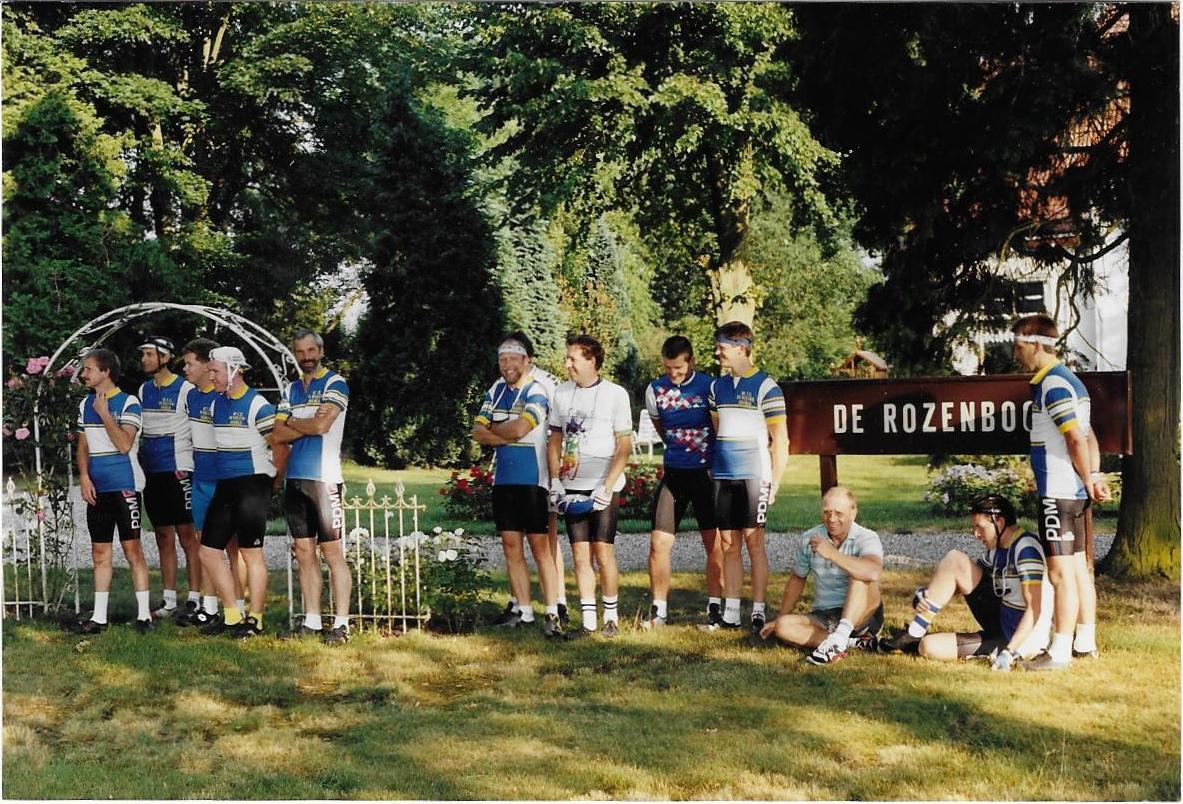 Namen
Vierhouten
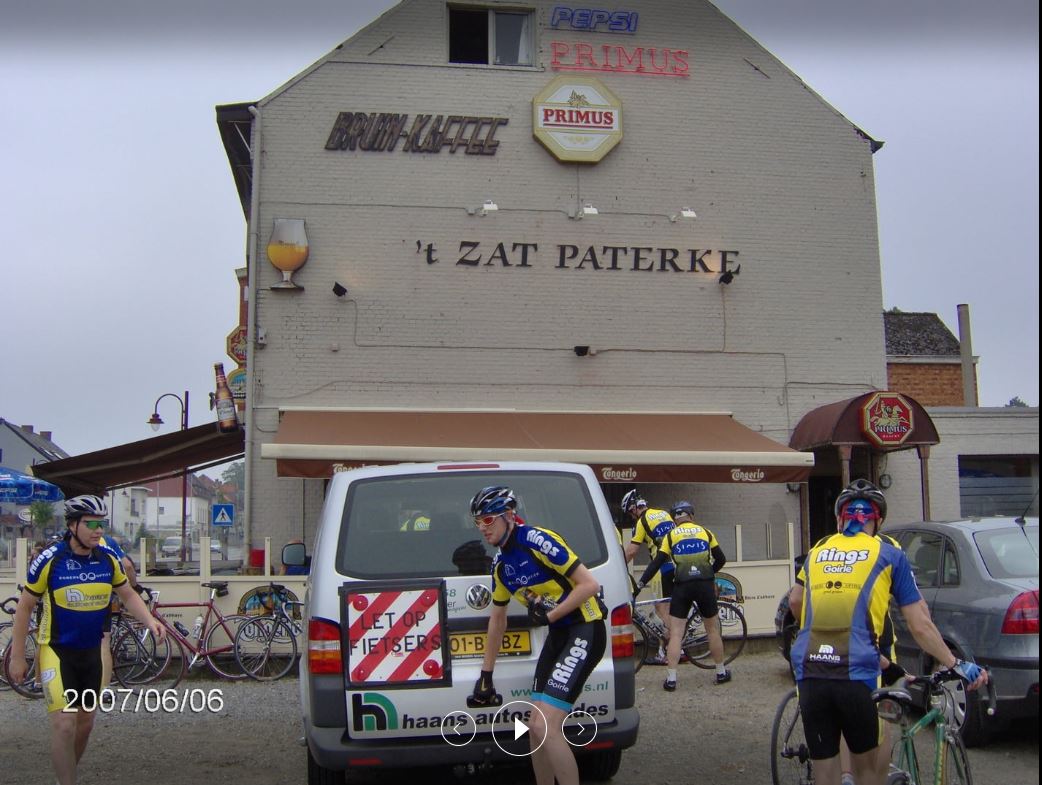 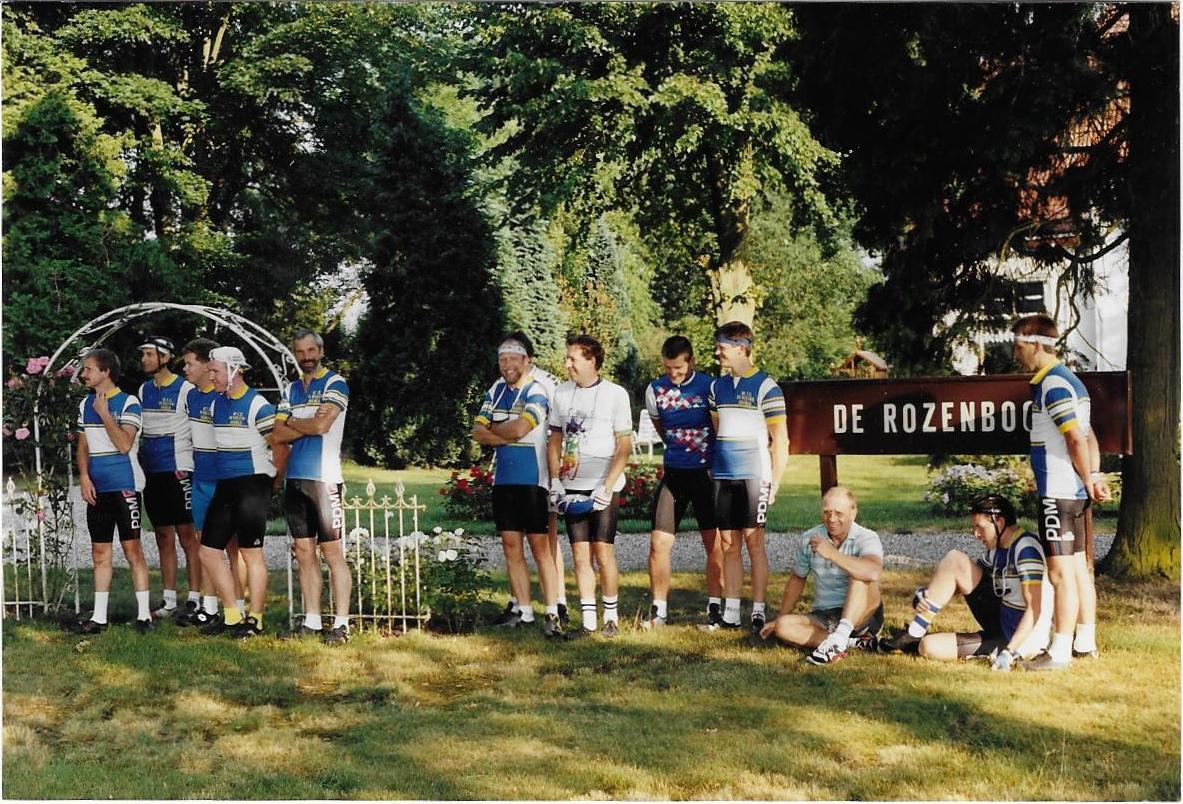 Namen
Vierhouten
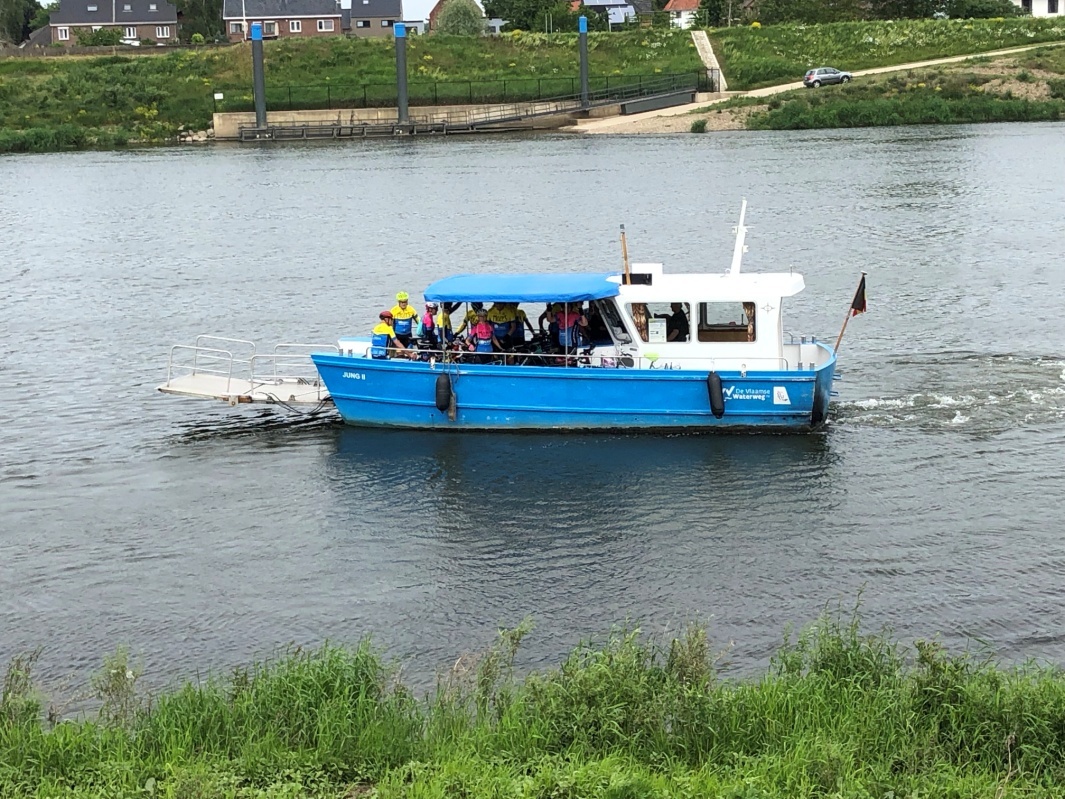 Limburg
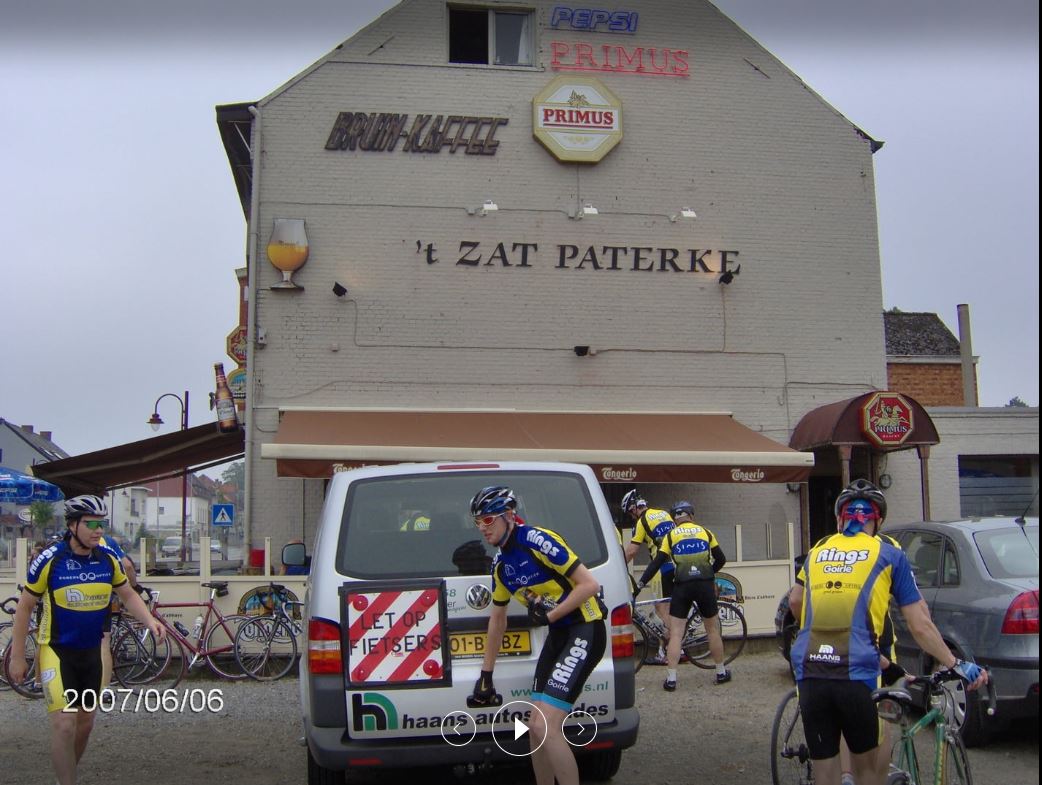 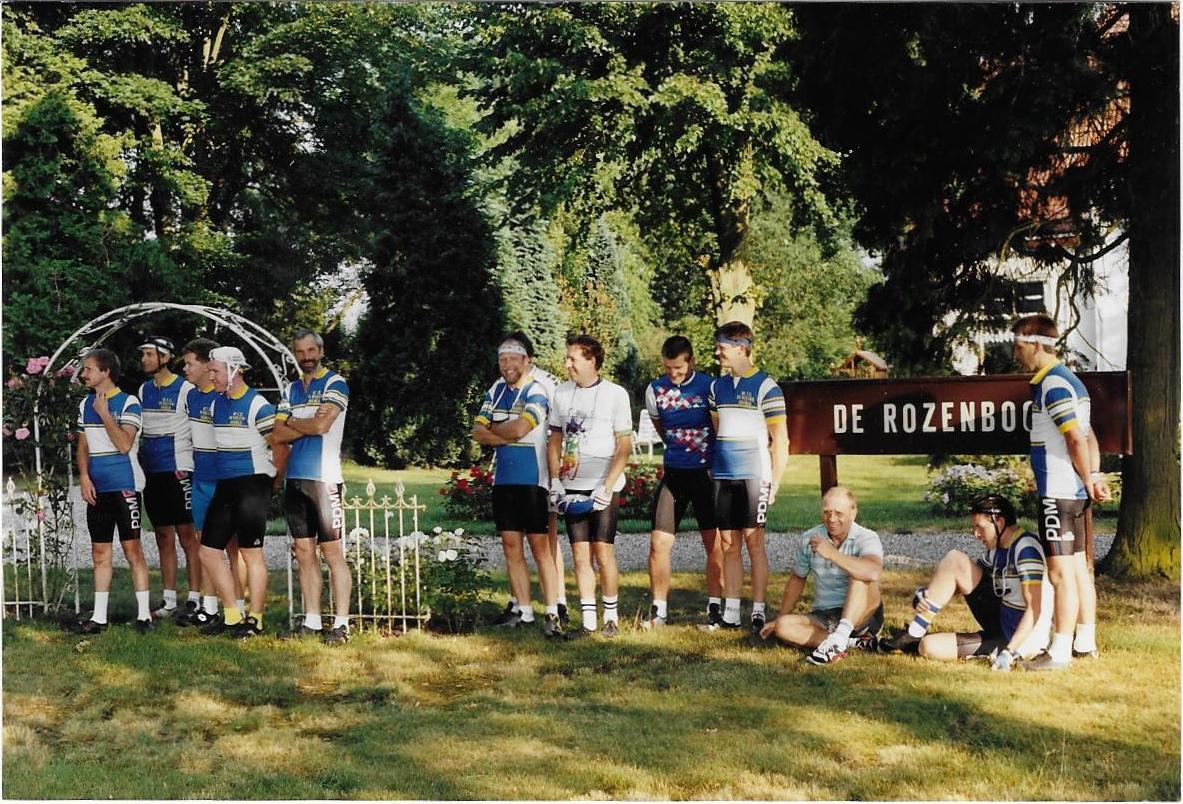 Namen
Vierhouten
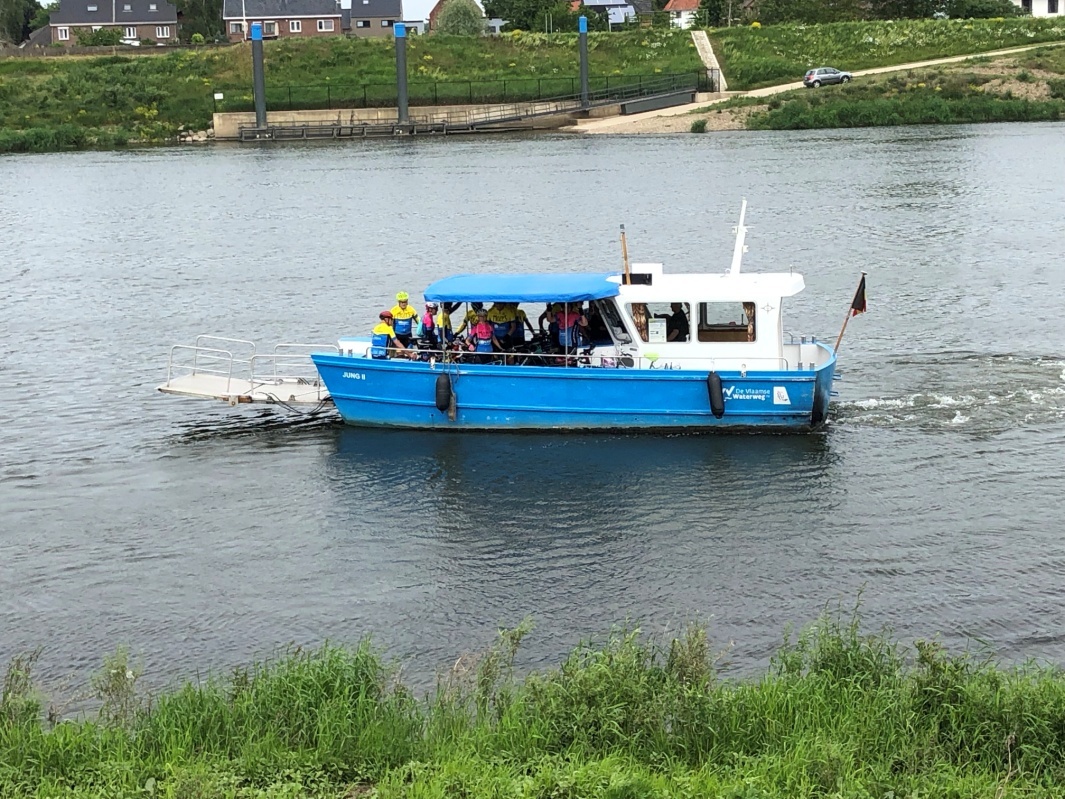 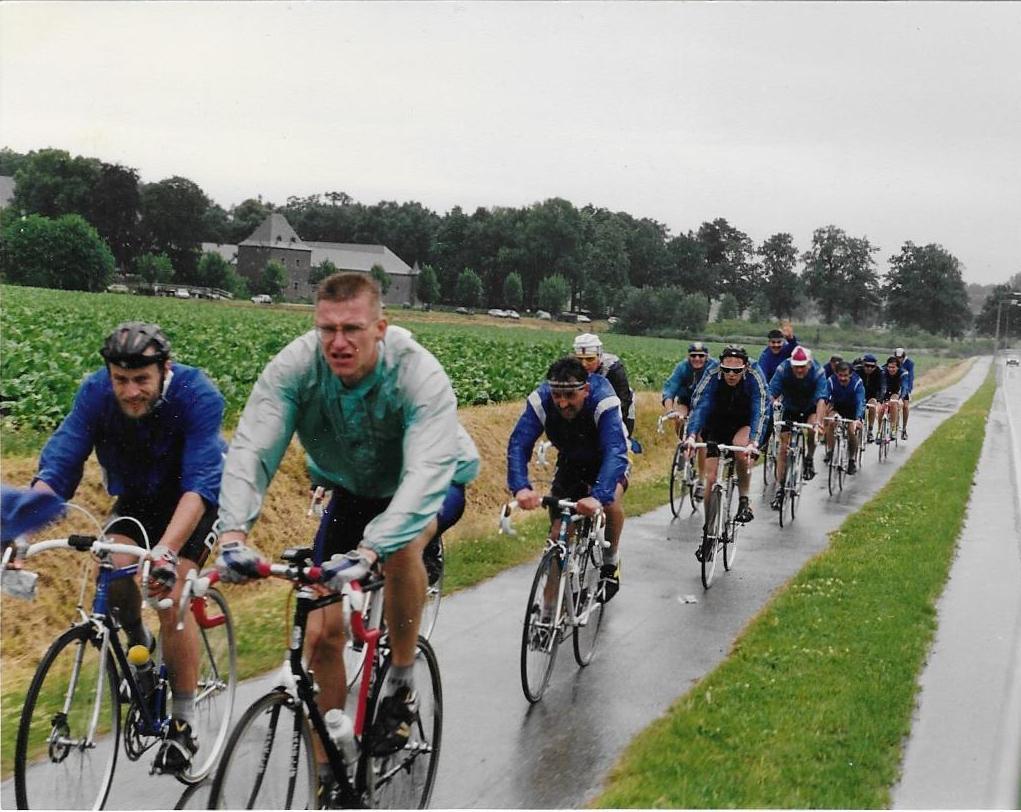 Slecht weer
Limburg
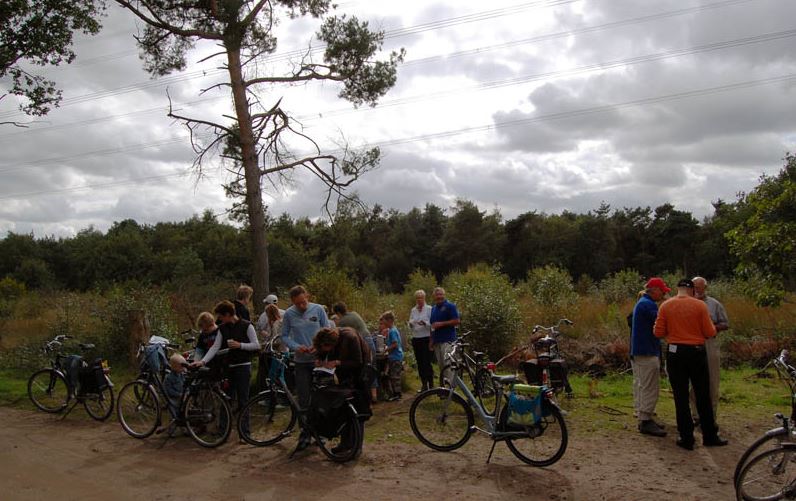 gezinsfietstocht
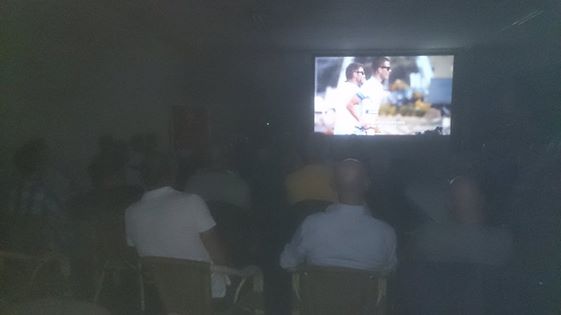 filmavond
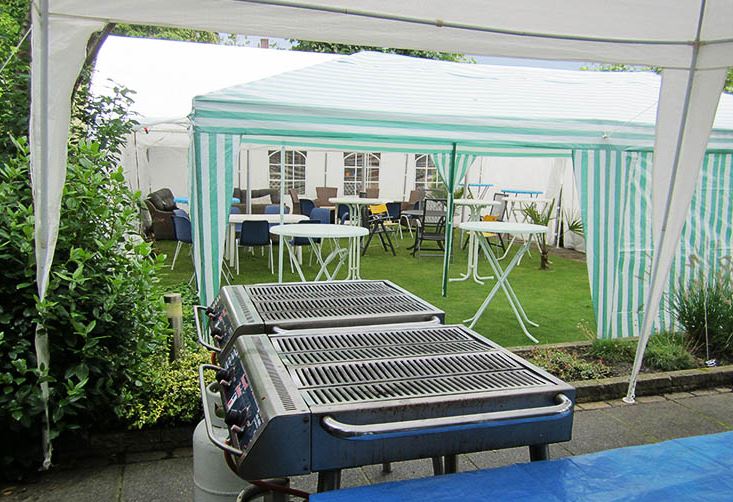 Barbecue
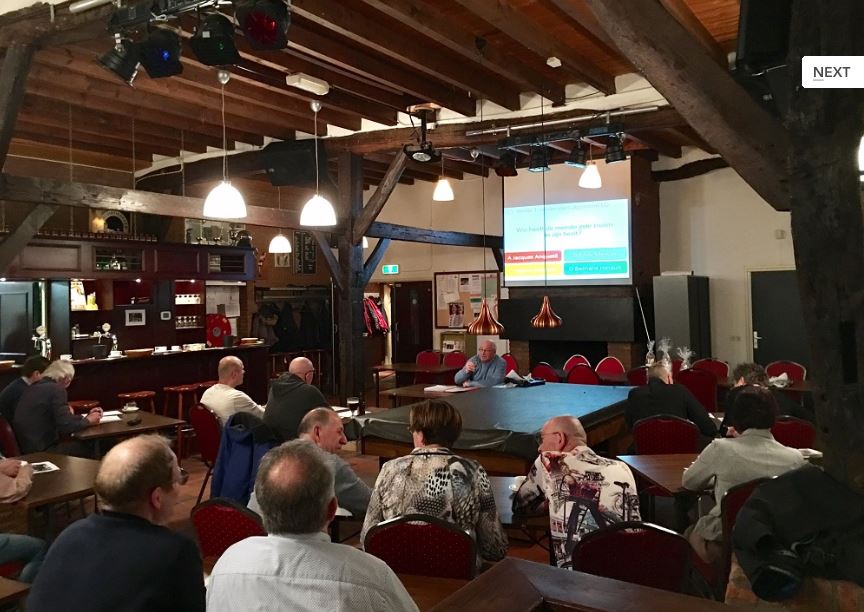 Quiz
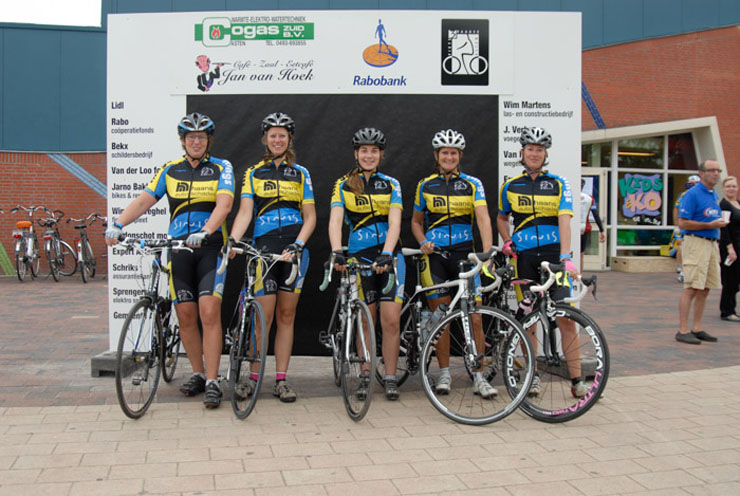 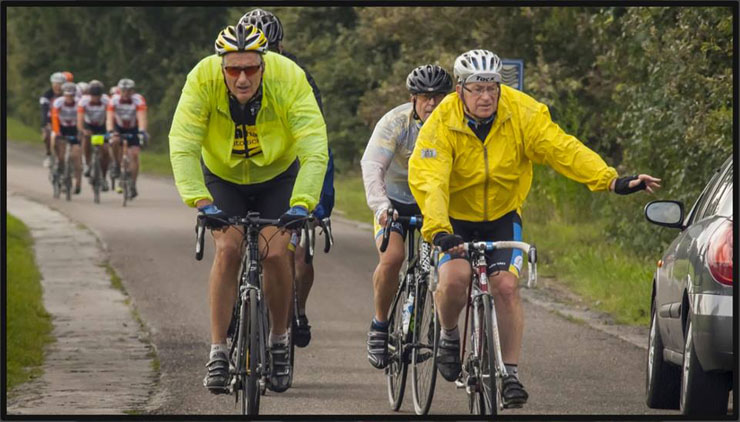 Toerfiets-kampioen-schap
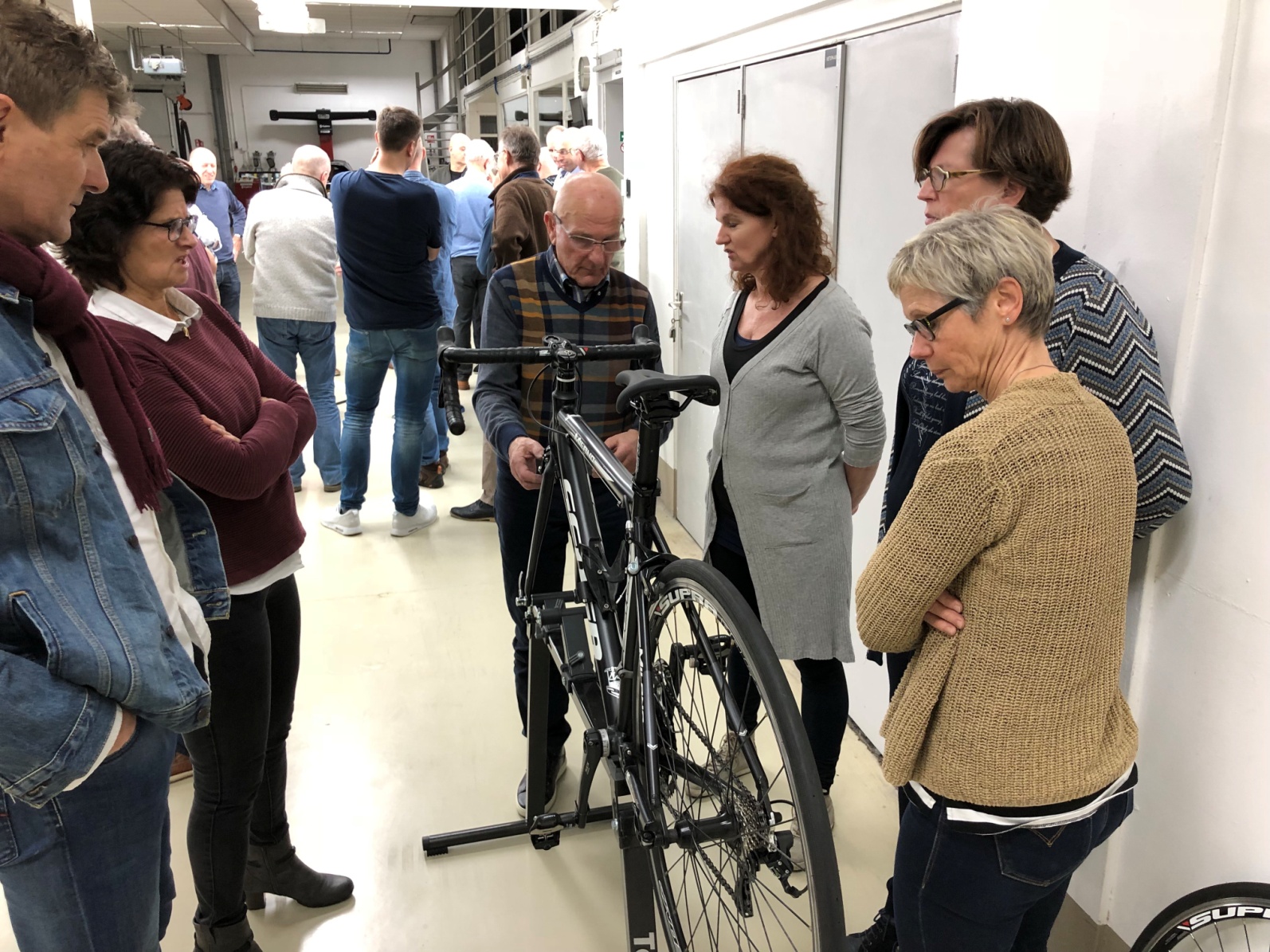 Technische avonden
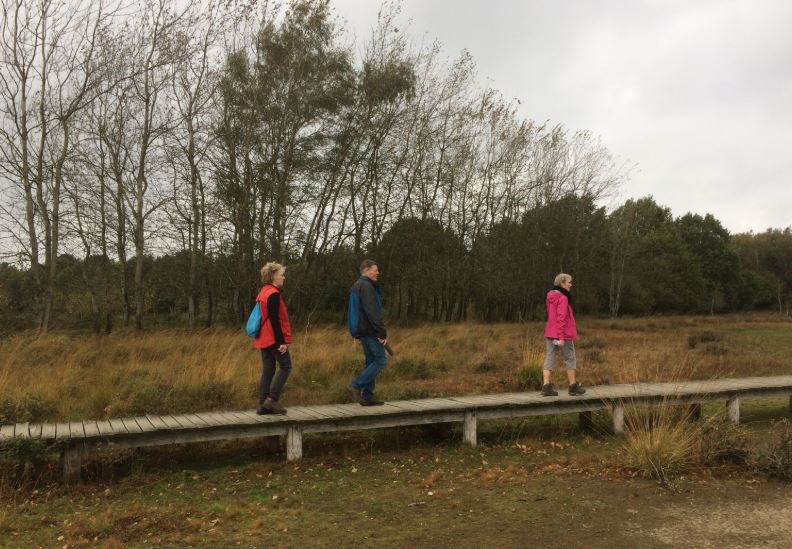 Wandeling
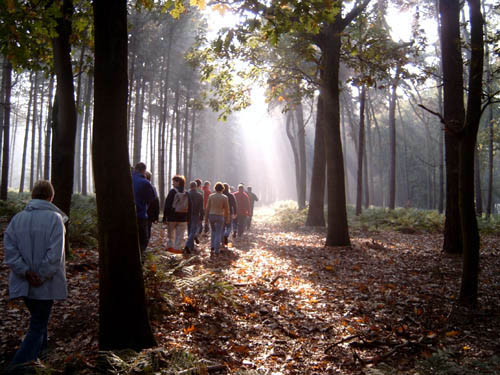 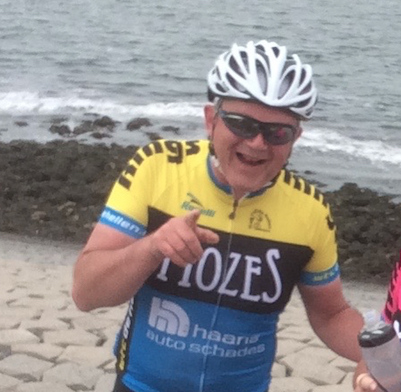 Vrijwilliger van het jaar
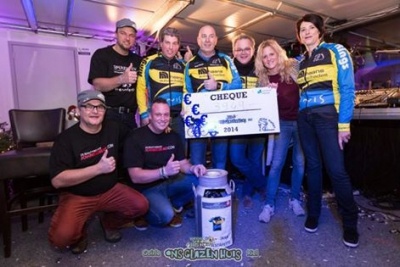 Het Goede Doel: €3969,-
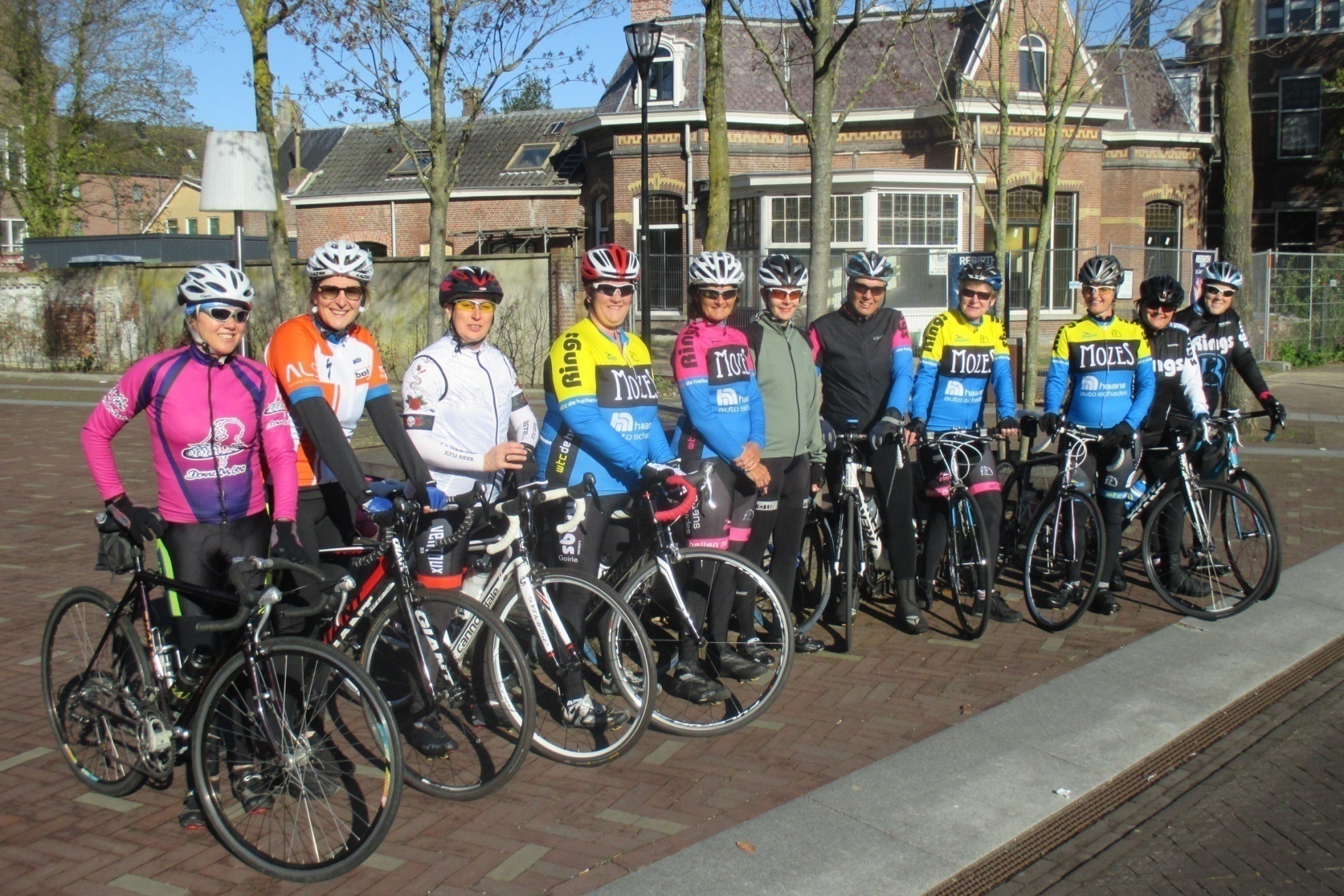 Vrouwendag
Klimclinic: waarheen, waarvoor?
Klimclinic: waarheen, waarvoor?
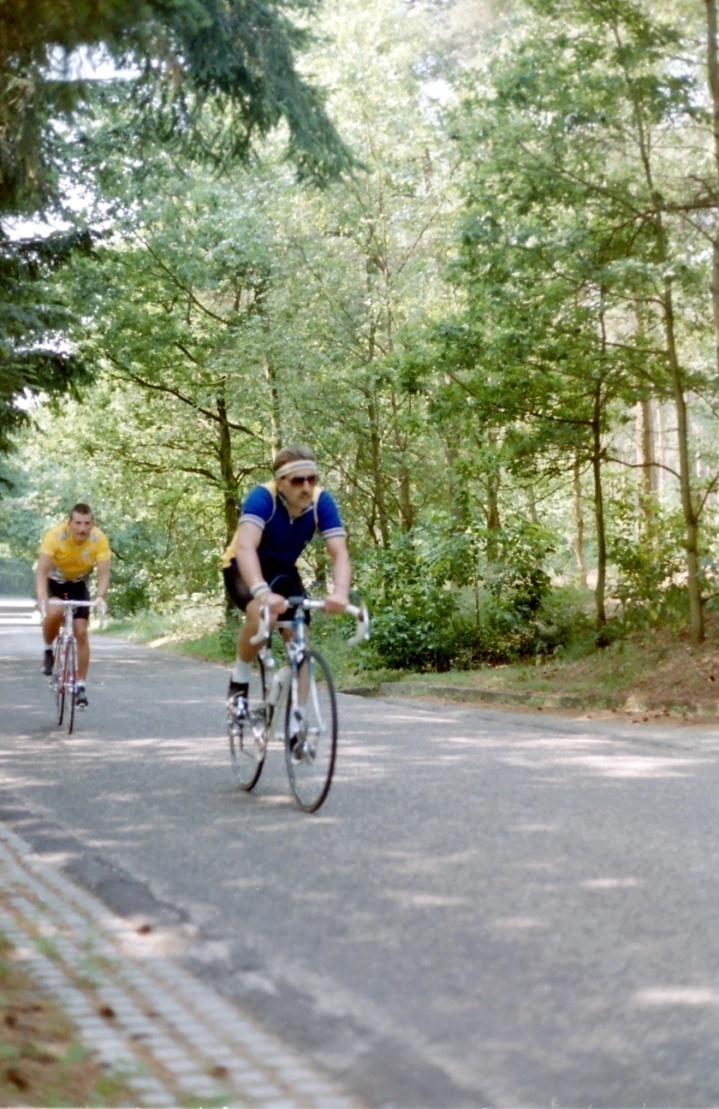 Klimclinic: waarheen, waarvoor?
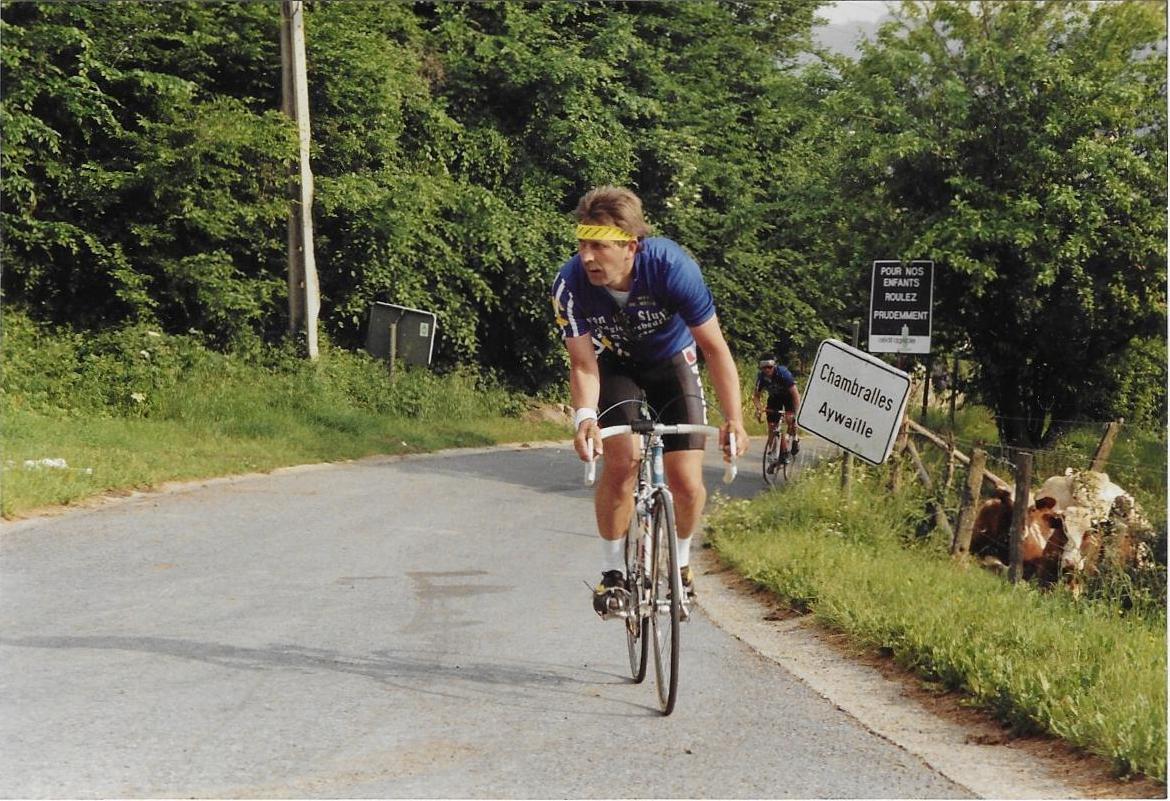 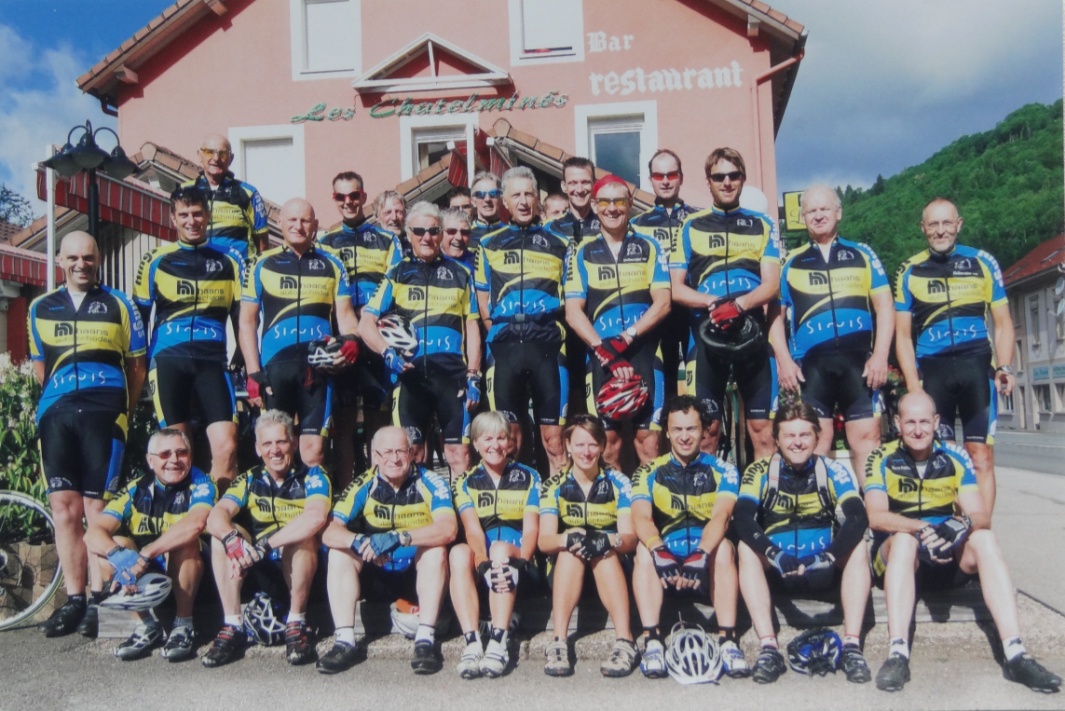 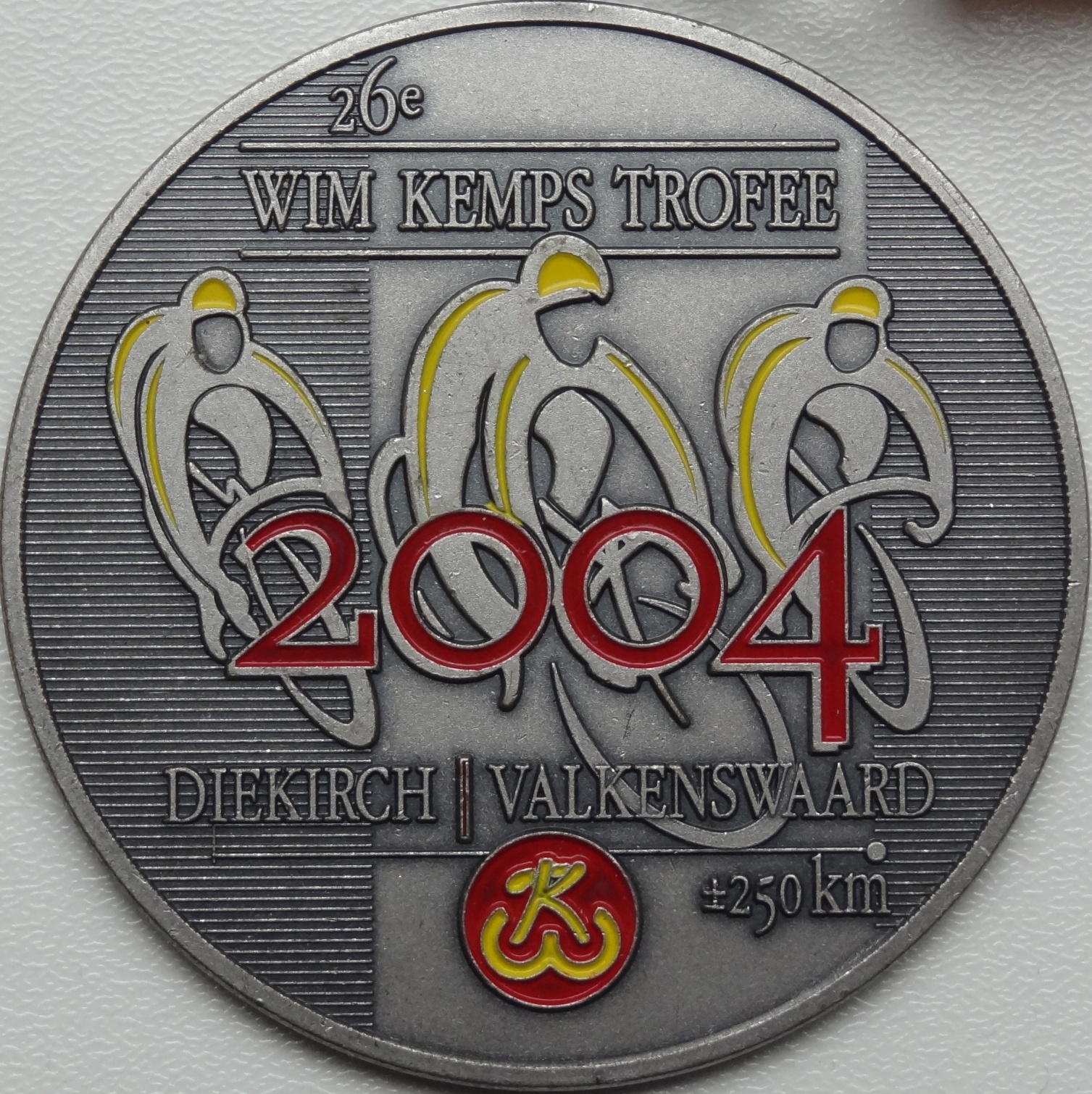 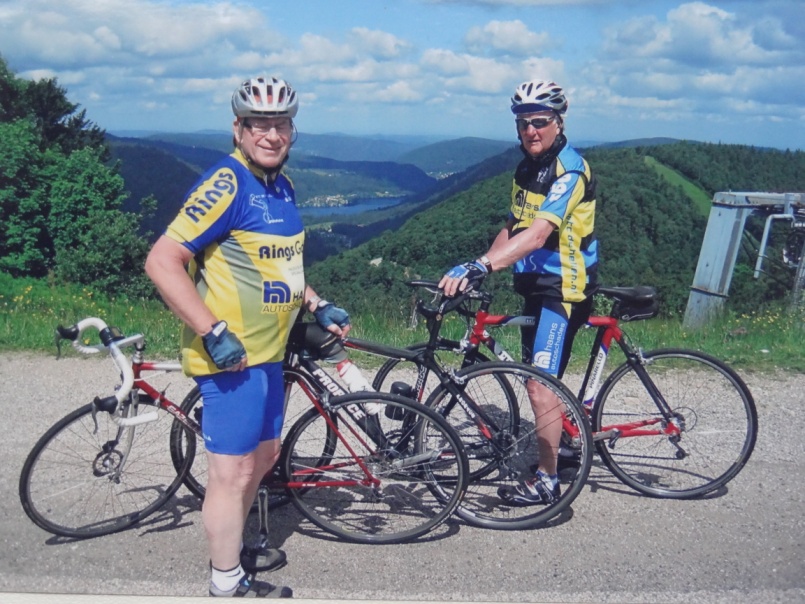 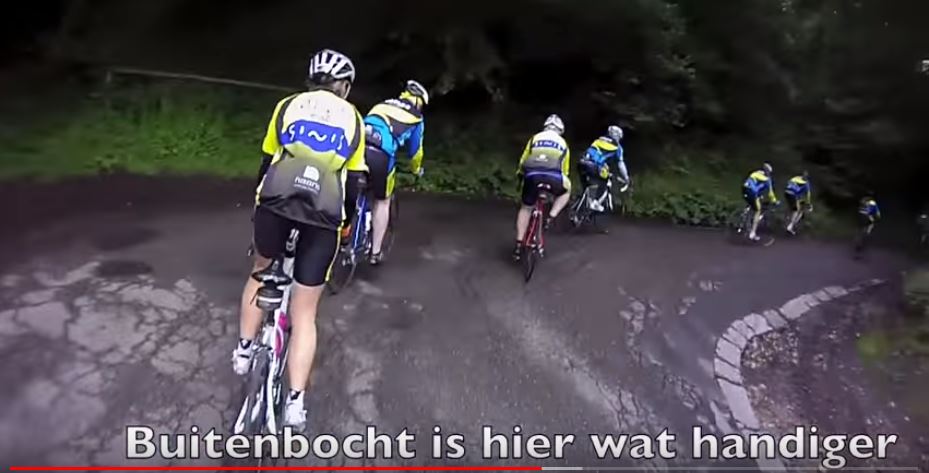 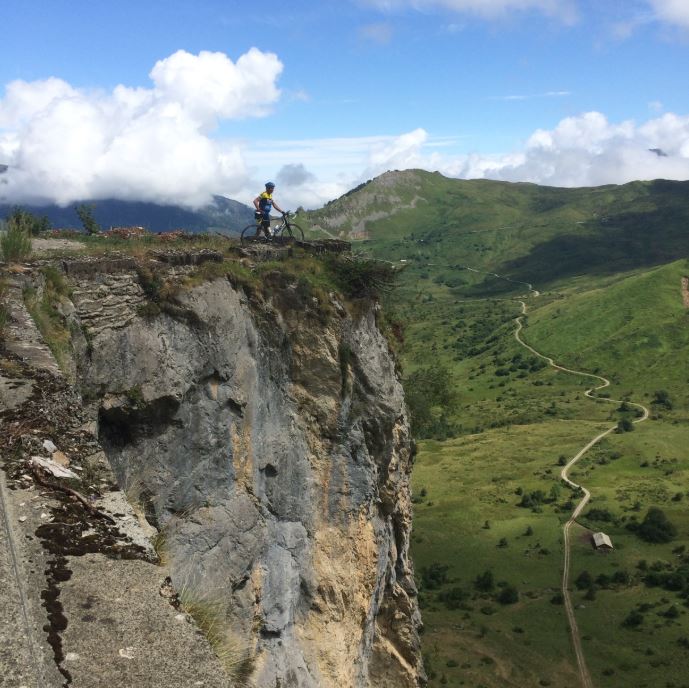 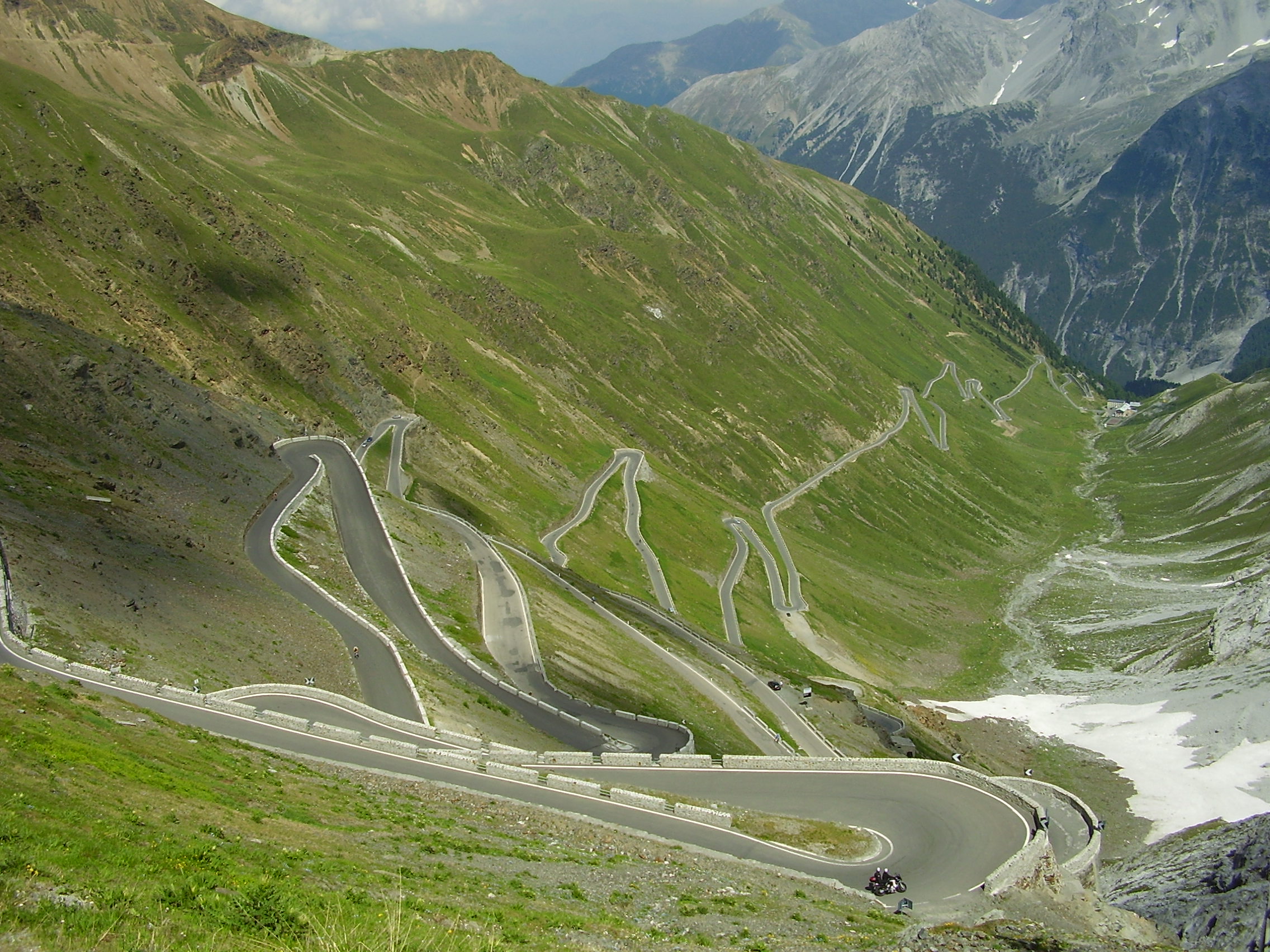 Klimclinic: waarheen, waarvoor?
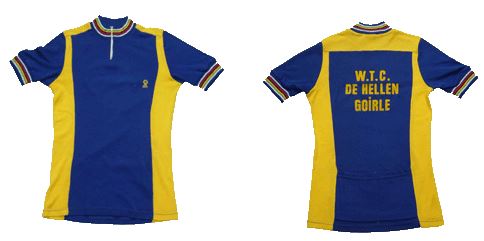 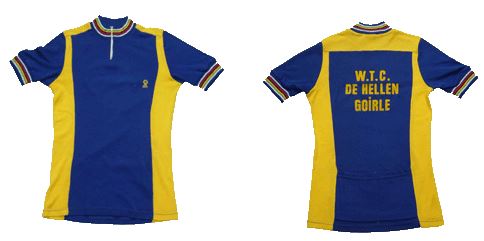 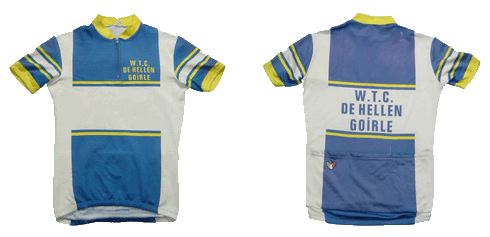 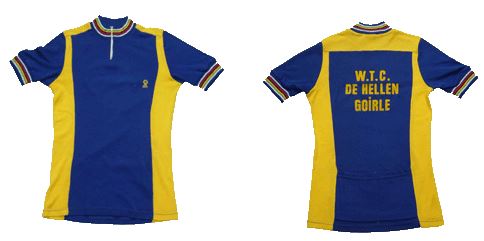 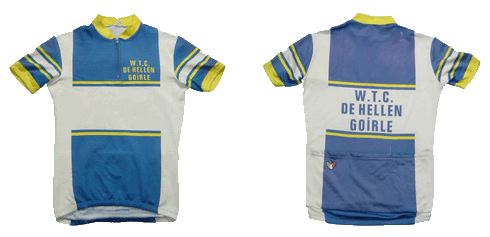 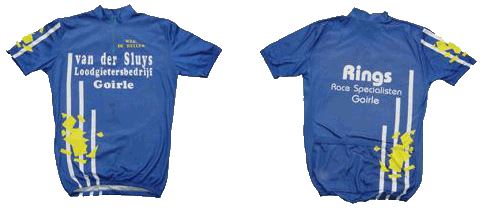 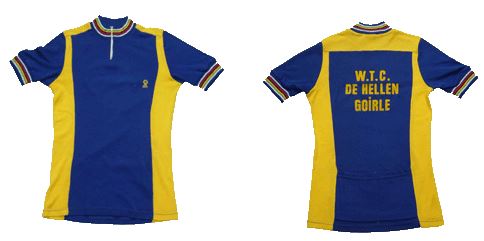 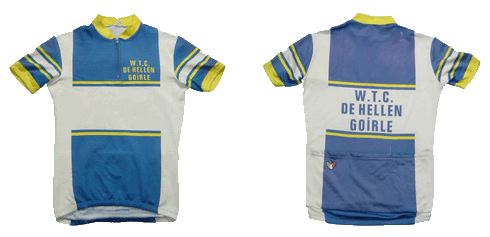 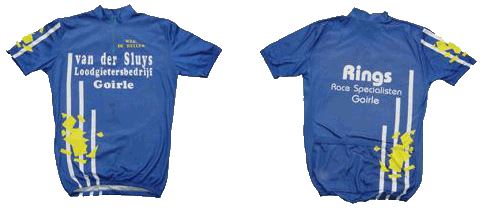 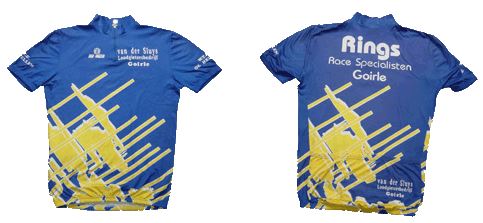 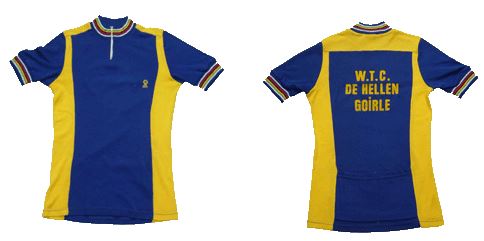 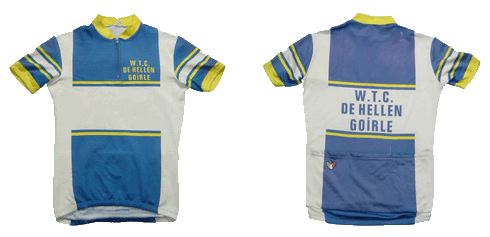 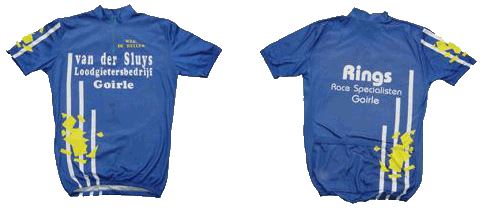 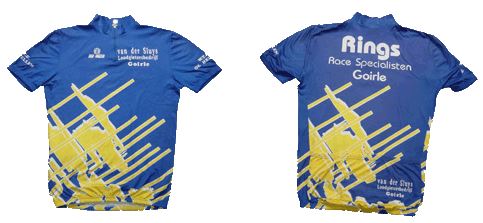 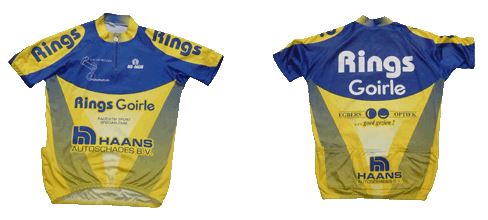 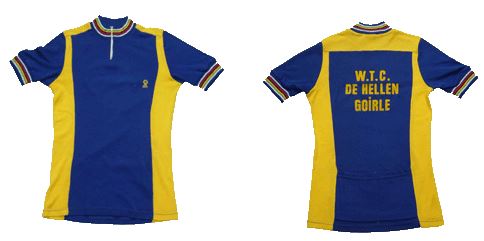 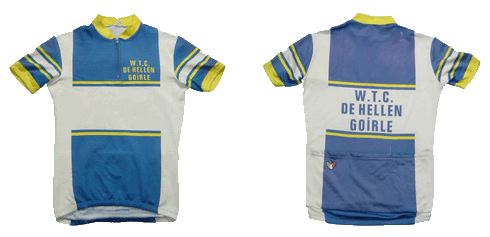 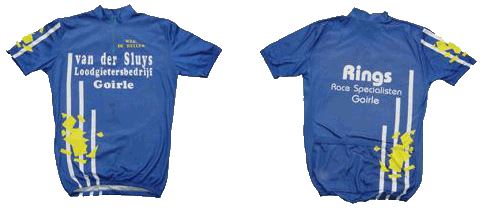 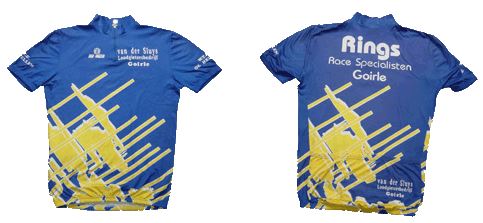 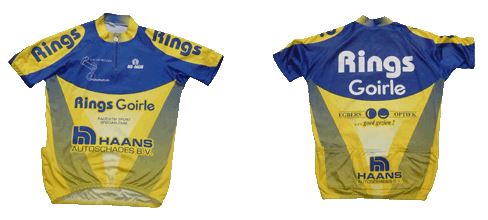 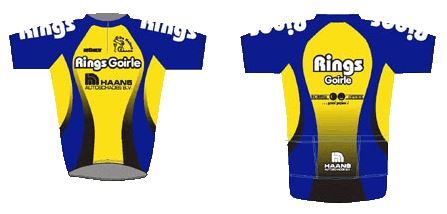 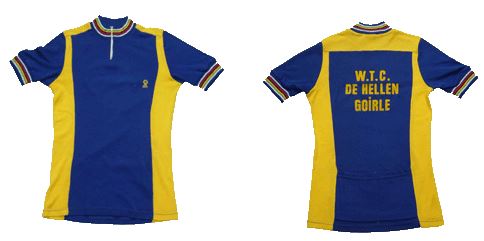 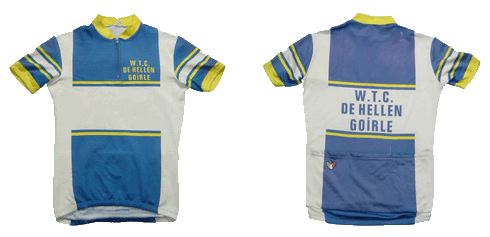 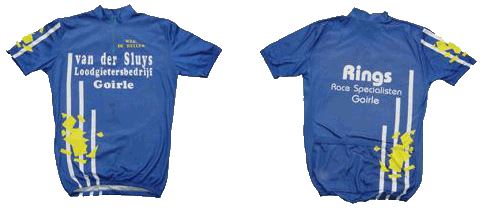 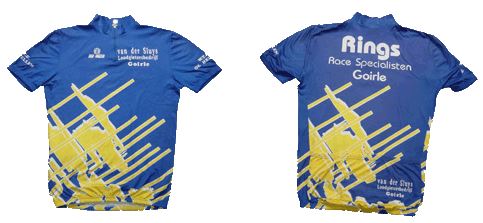 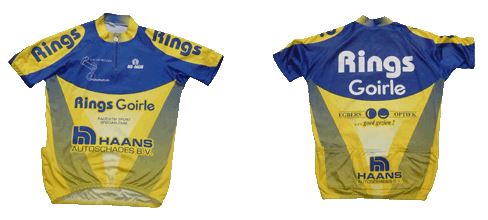 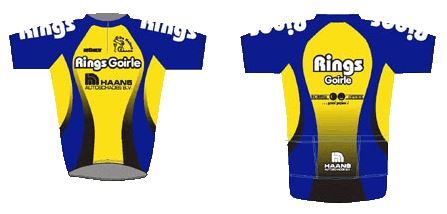 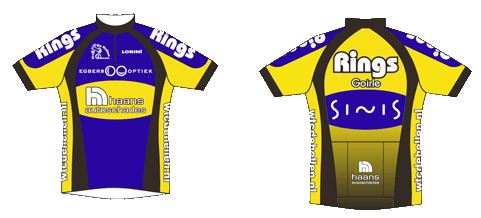 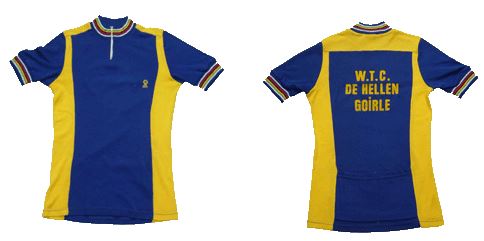 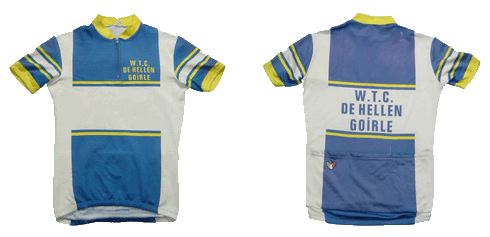 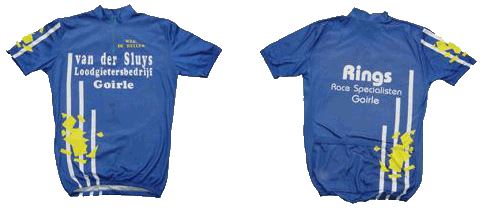 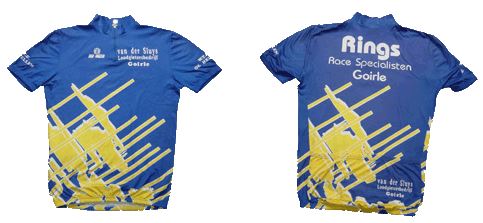 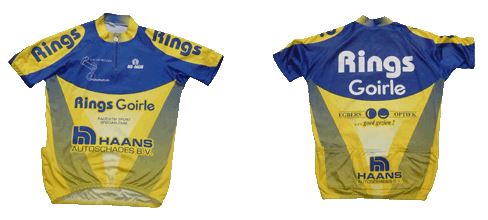 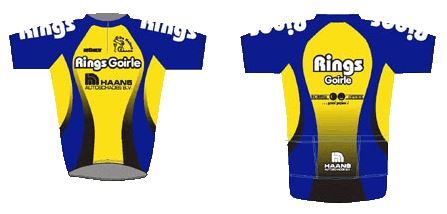 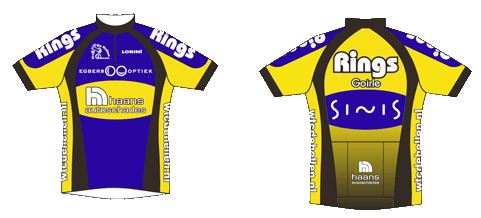 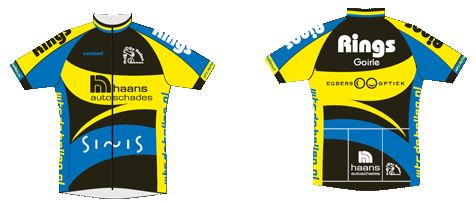 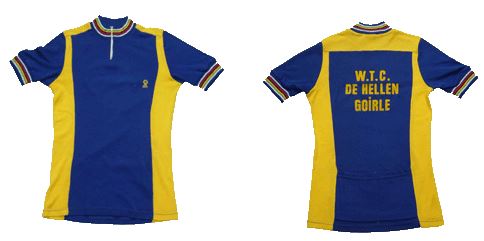 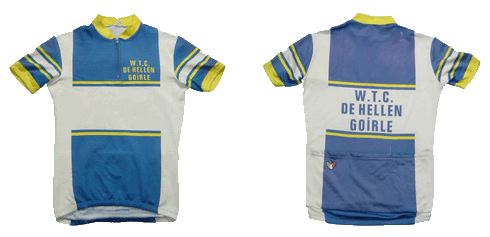 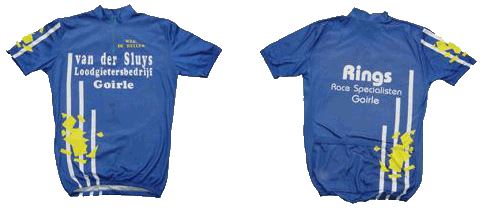 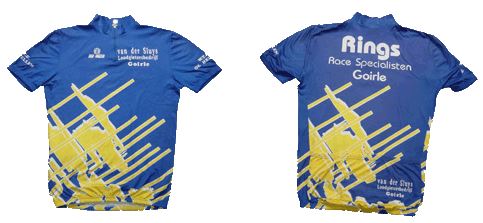 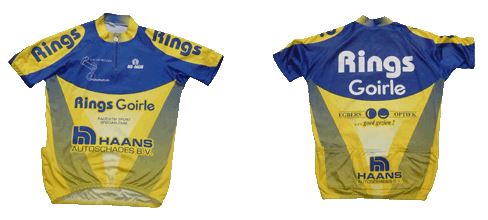 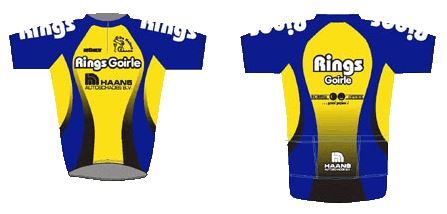 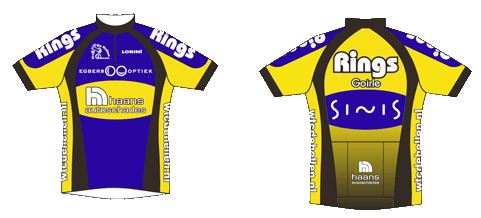 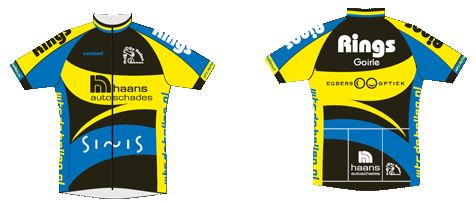 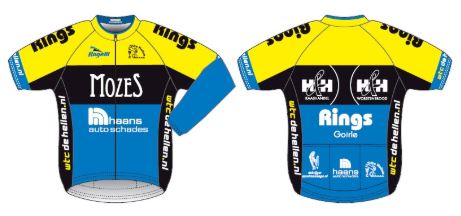 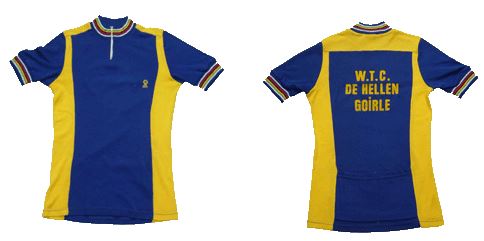 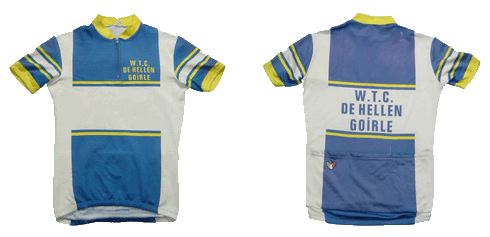 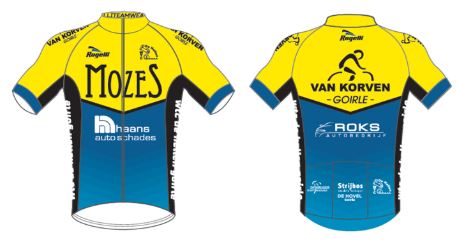 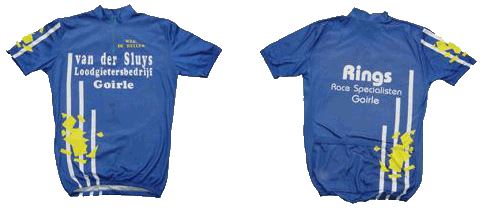 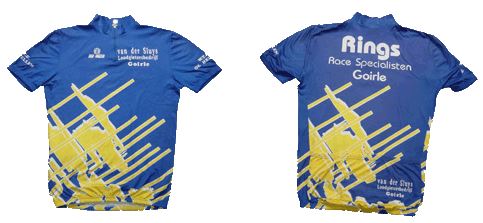 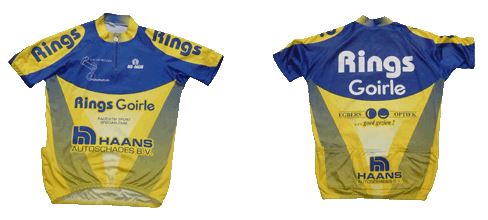 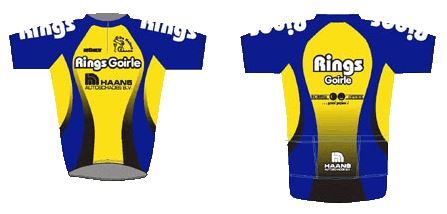 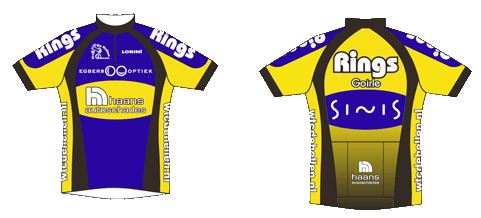 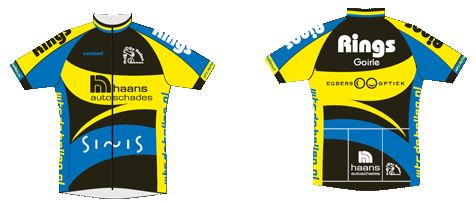 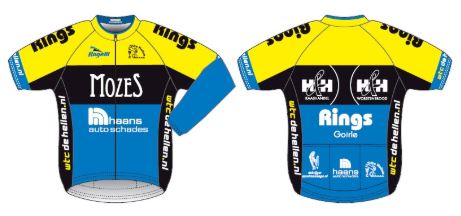 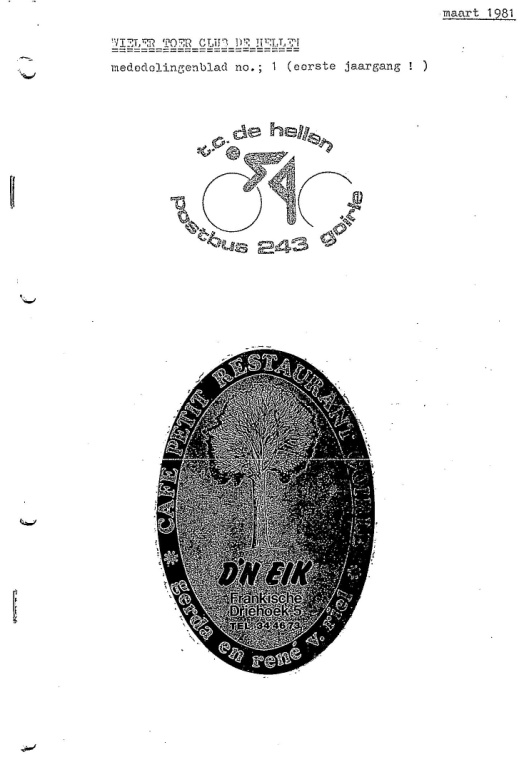 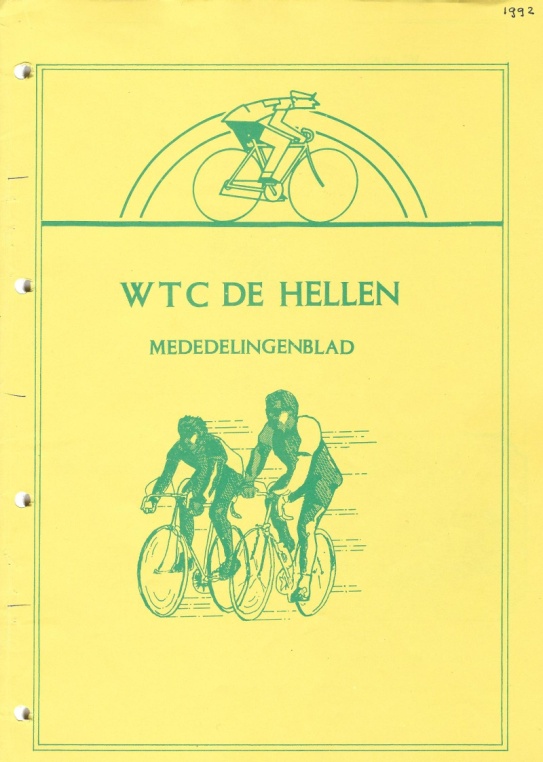 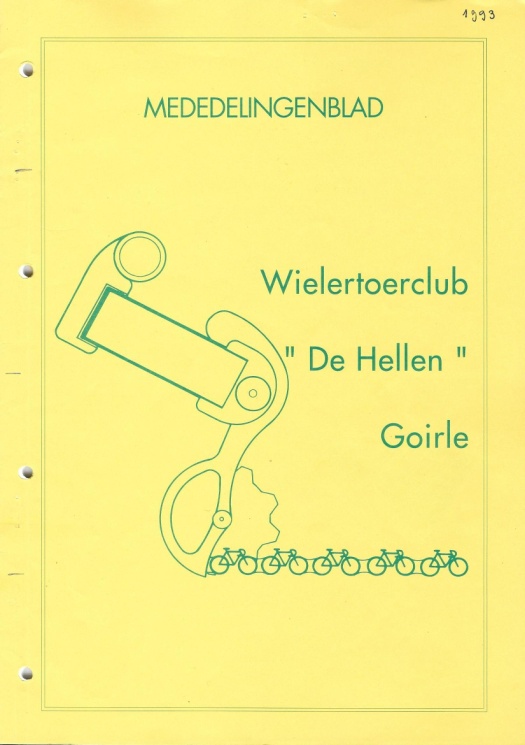 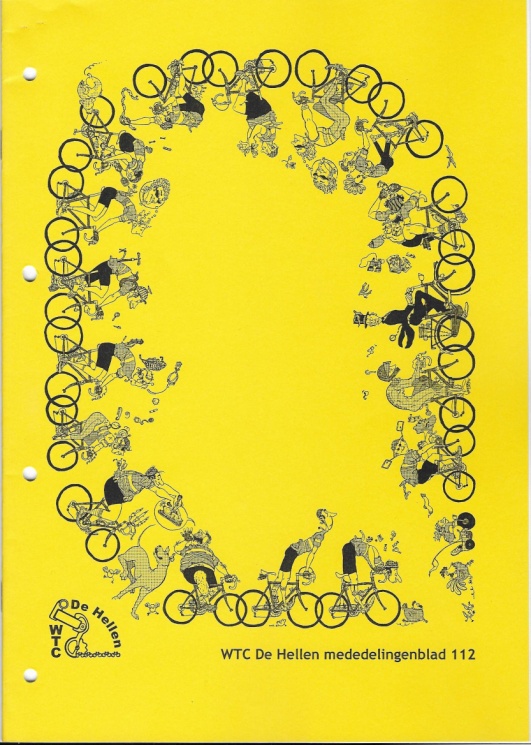 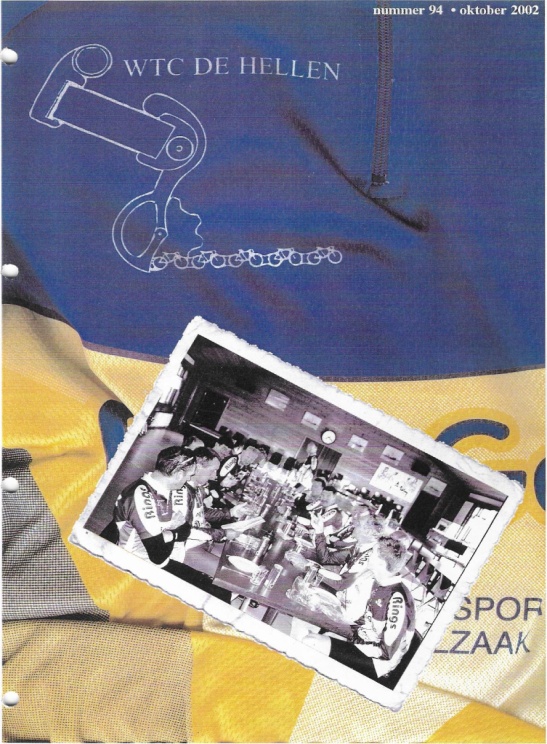 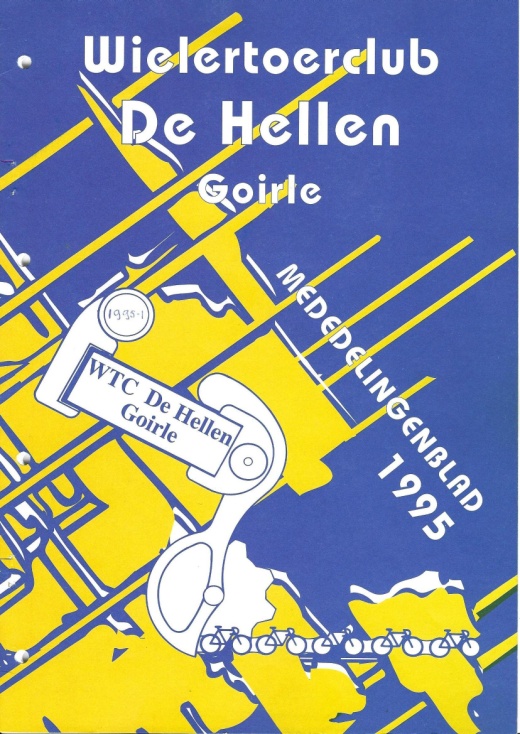 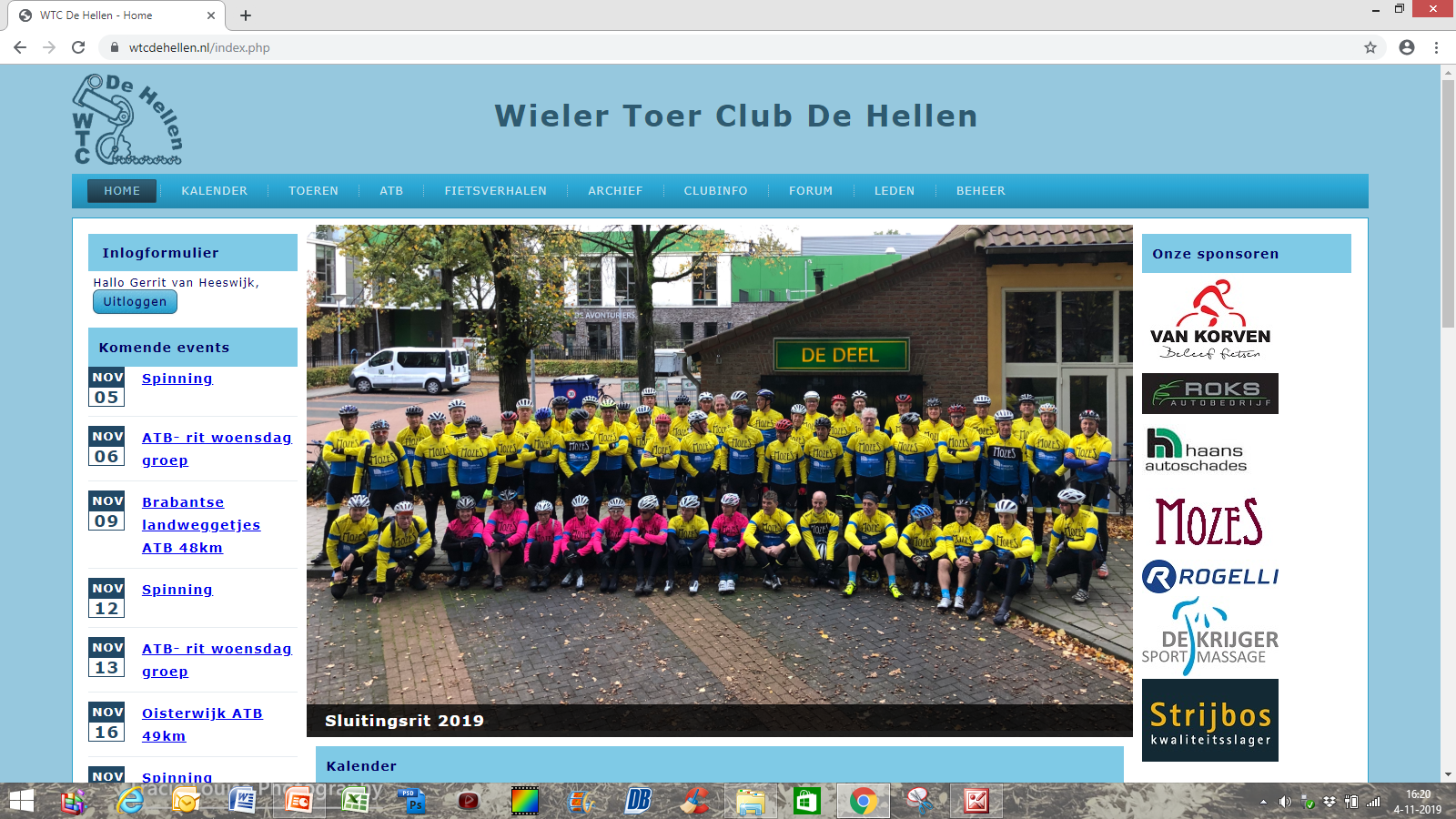 Onze VTT
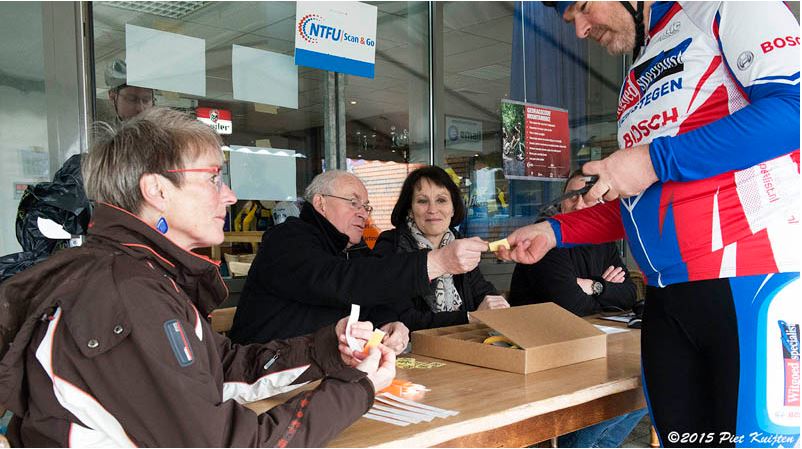 Onze VTT
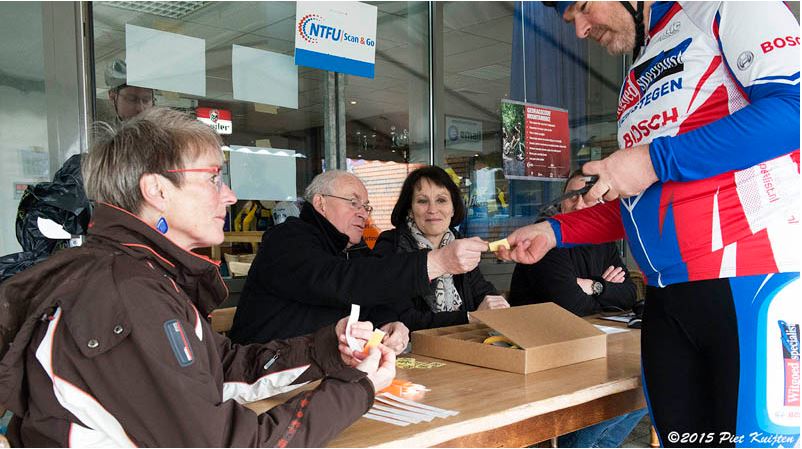 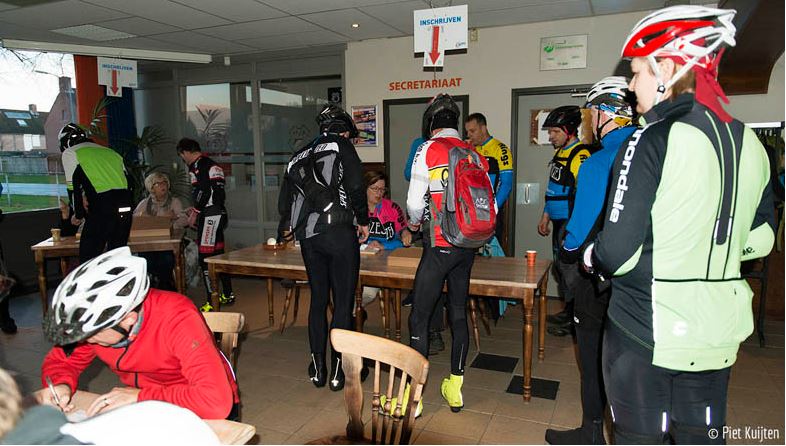 Onze VTT
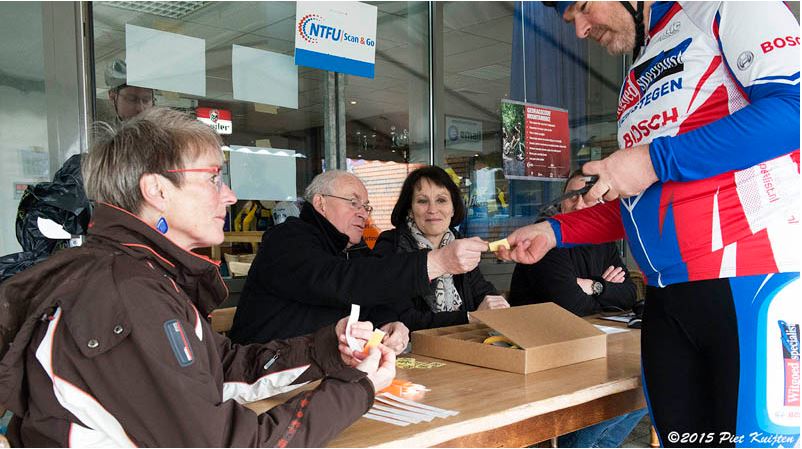 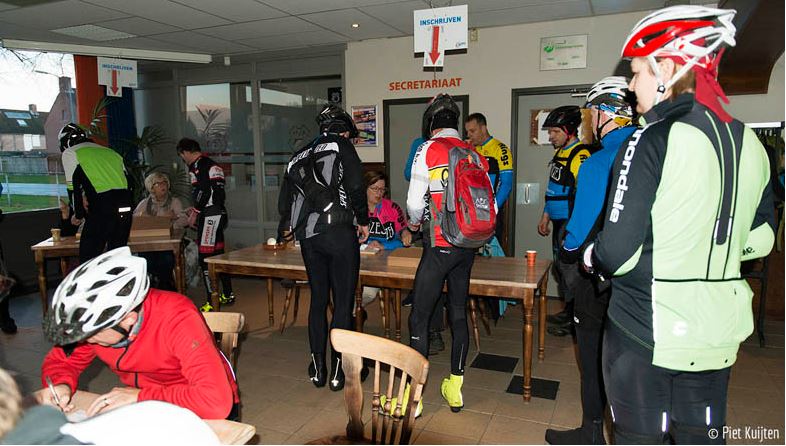 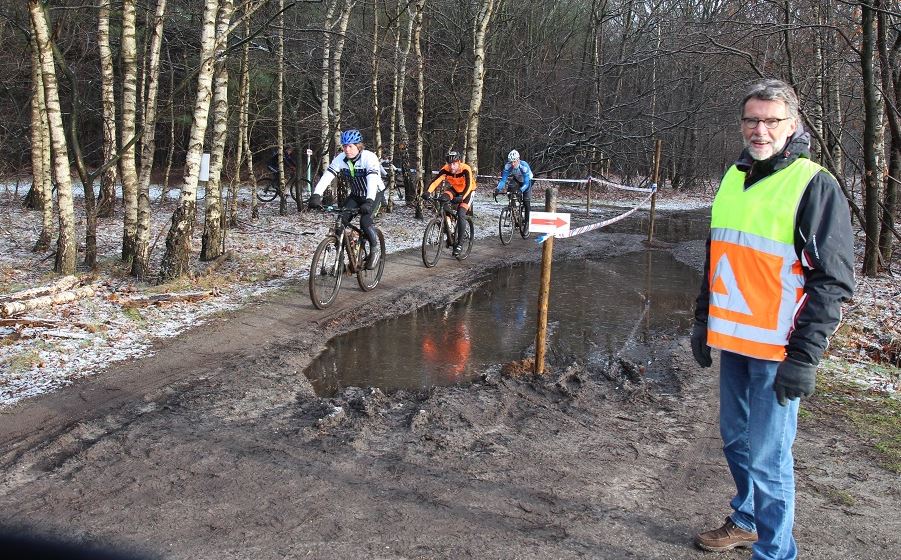 Onze VTT
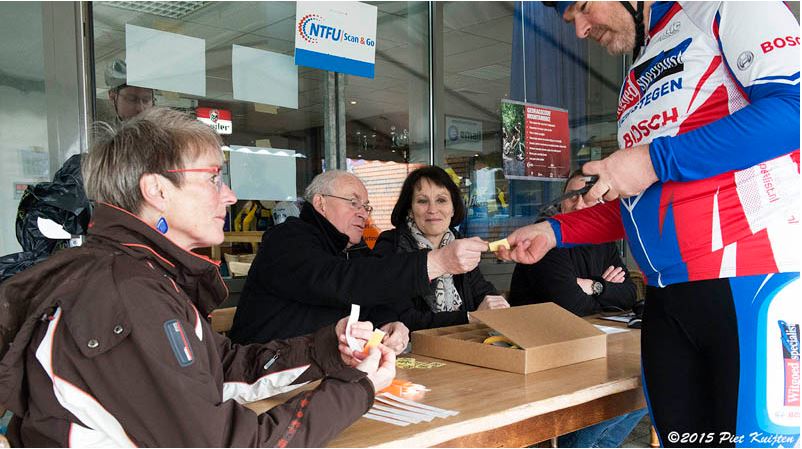 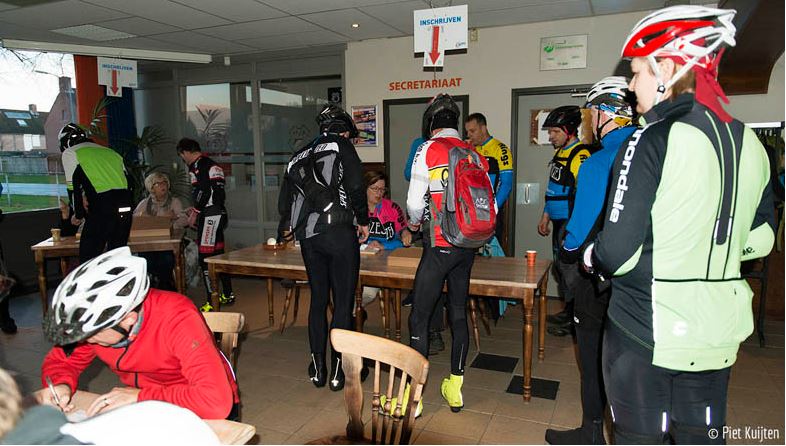 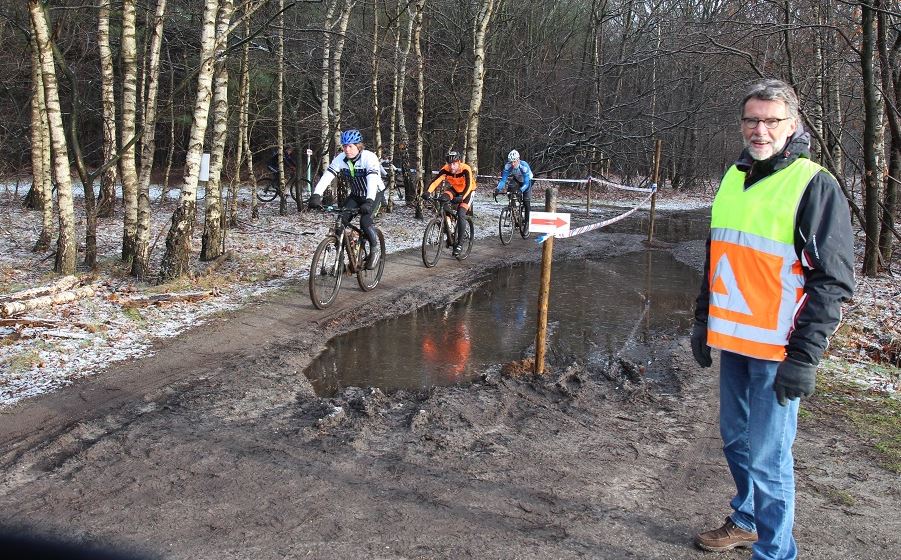 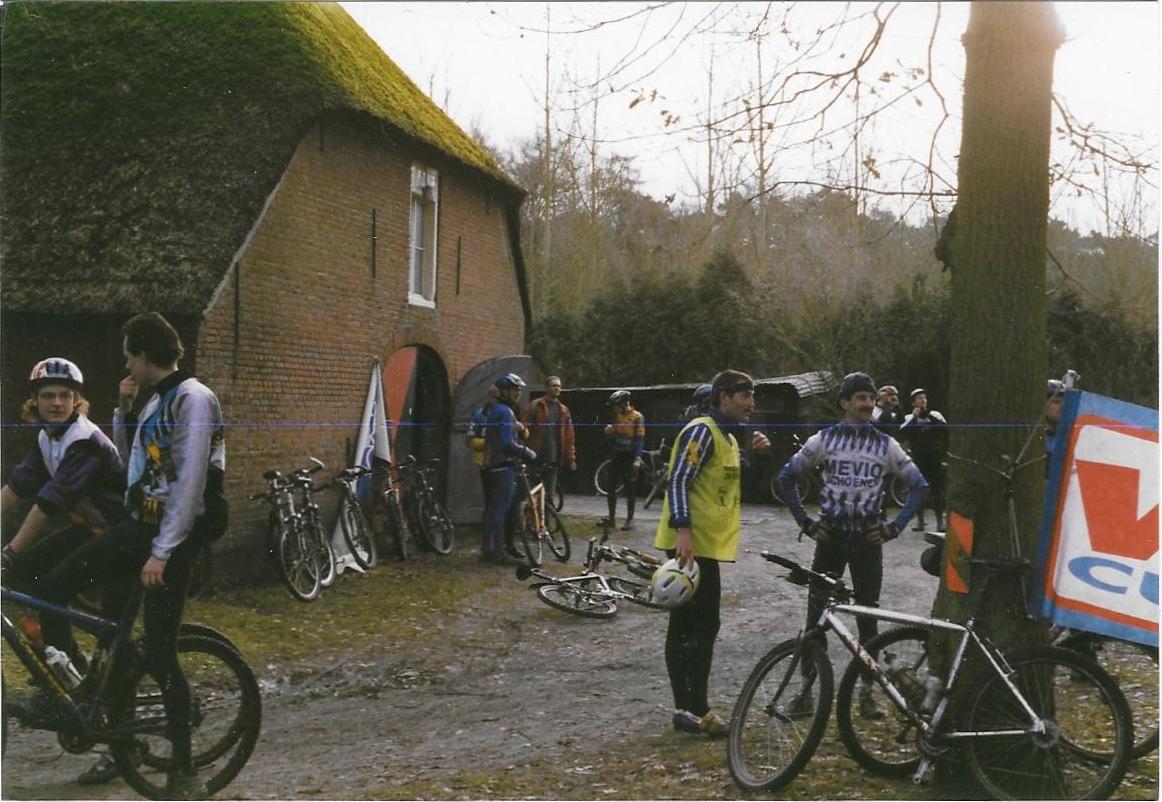 Onze VTT
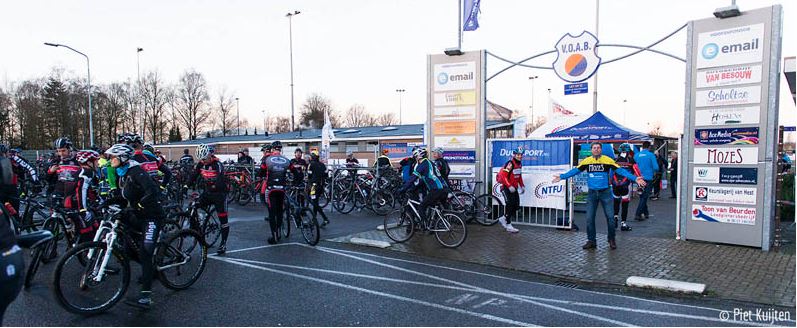 Onze bus
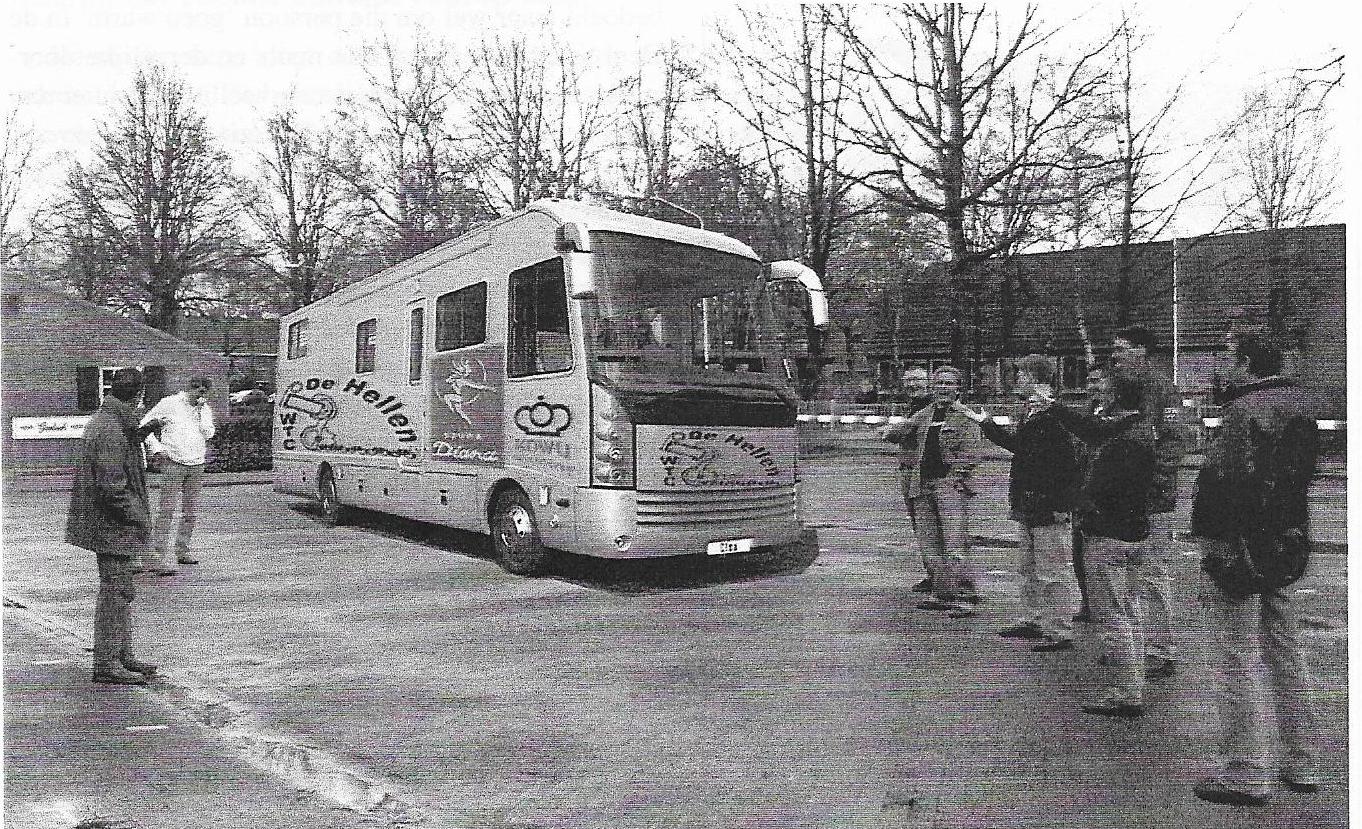 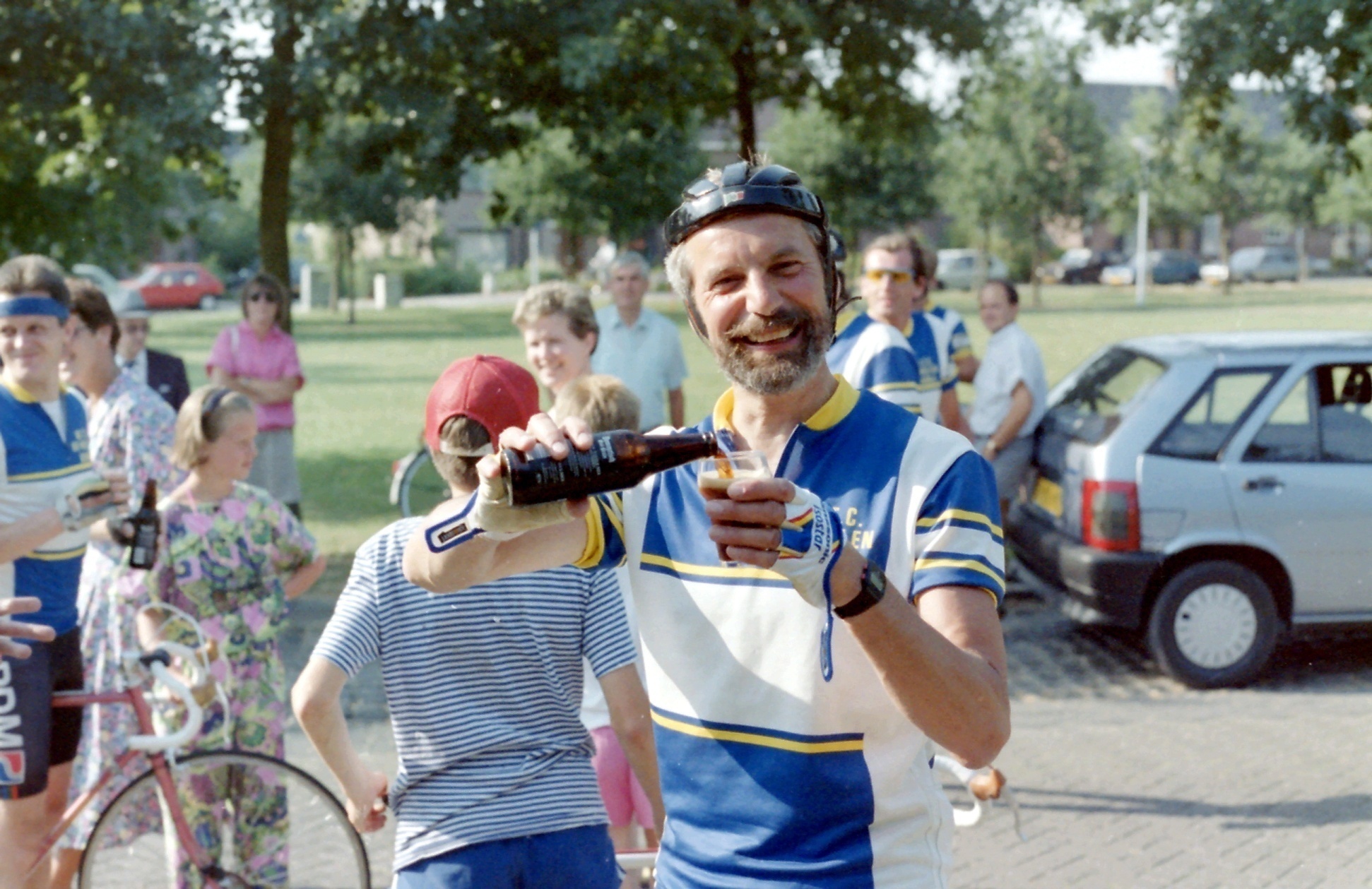 Proost